What’s the Bible Story?
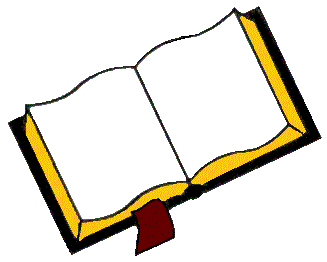 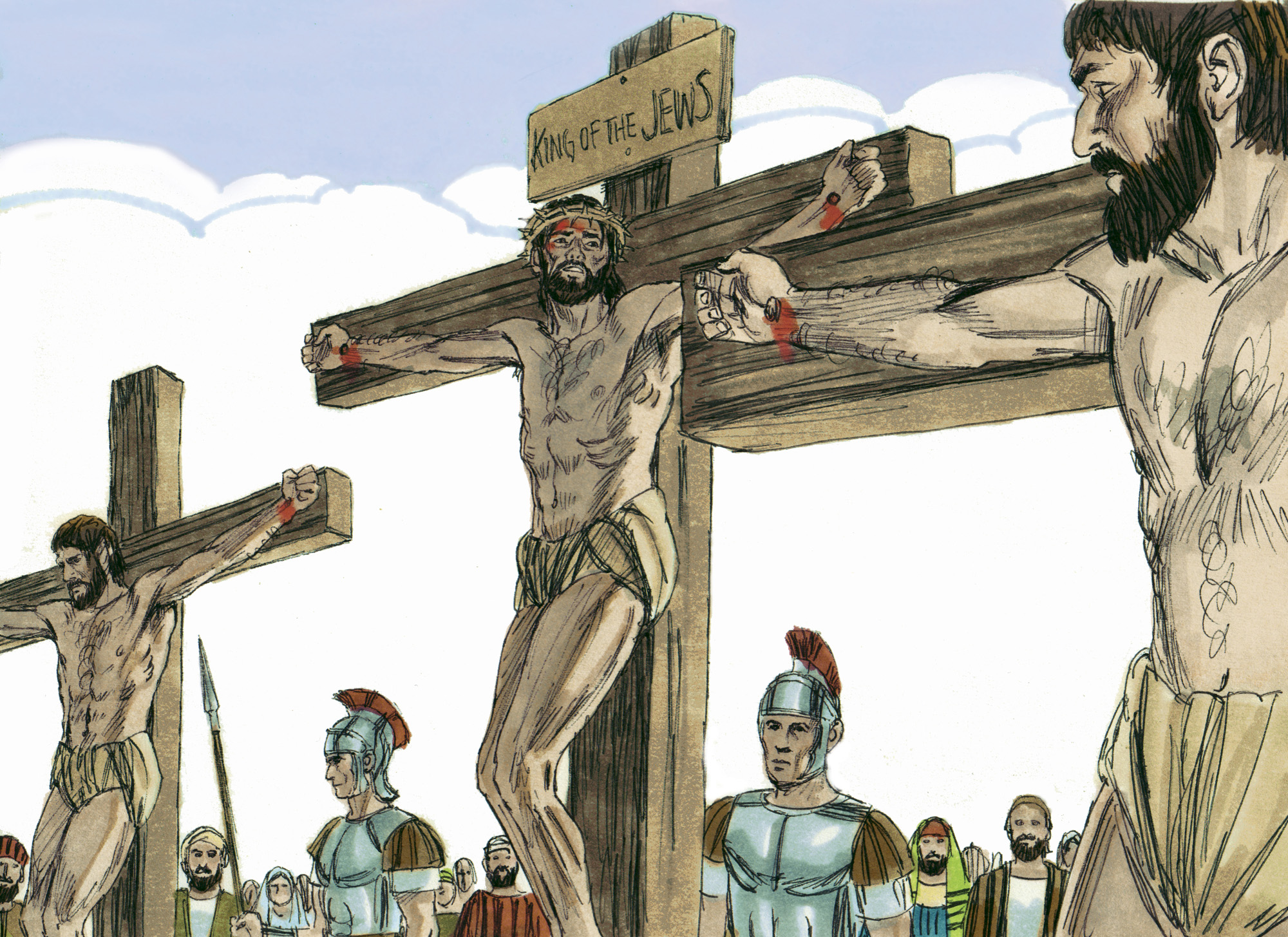 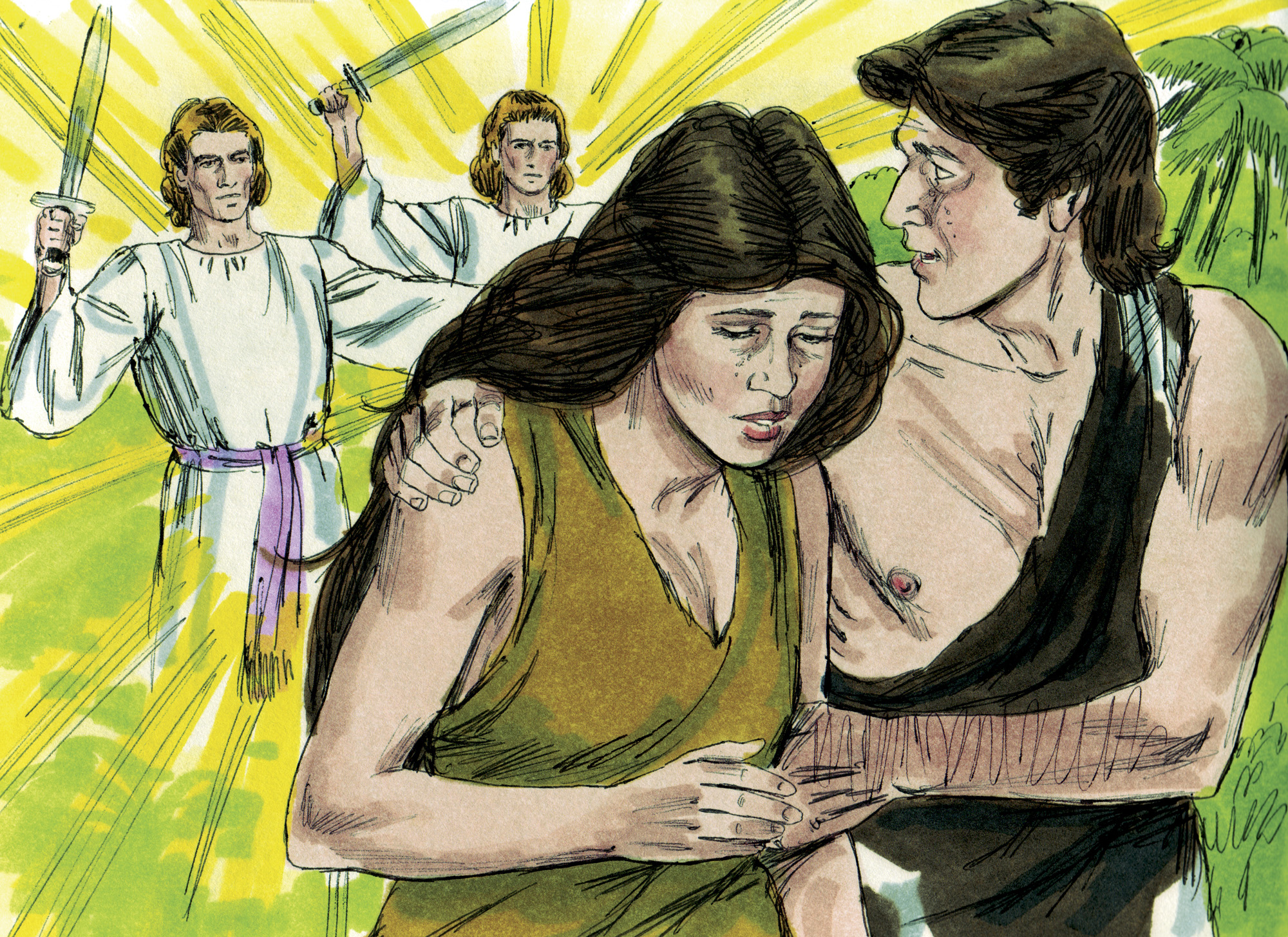 Bible Illustrations From Sweet Publishing
Genesis & Gospels
Tap the screen to get started
What’s the Bible Story?  
Genesis & Gospels
A Multiple-Choice Bible Game
This multiple-choice game is created in PowerPoint.  A tap (screen-tap or mouse-click) is all that is needed to play.  No PowerPoint skills are required.  The next screen shows how it works.
The images for all Genesis Questions are from Unfolding Word, Sweet Publishing Co. Artist: Jim Padgett.  They are available from Unfolding Word (https://www.unfoldingword.org/sweet-publishing).
The images for all Gospels Questions except #5, #8, #9, #11, #17, and #23 are from Unfolding Word, Sweet Publishing Co. Artist: Jim Padgett.  They are available from Unfolding Word (https://www.unfoldingword.org/sweet-publishing).
Gospels #5 images from jw.org; #8, #11, and #23 images from theglobalgospel.org,              Artist: Paula Nash Giltner; #9 images from sundayschoolsources.com; #17 from polination.files.wordpress.com.
Tap the screen to continue
Here’s how it works
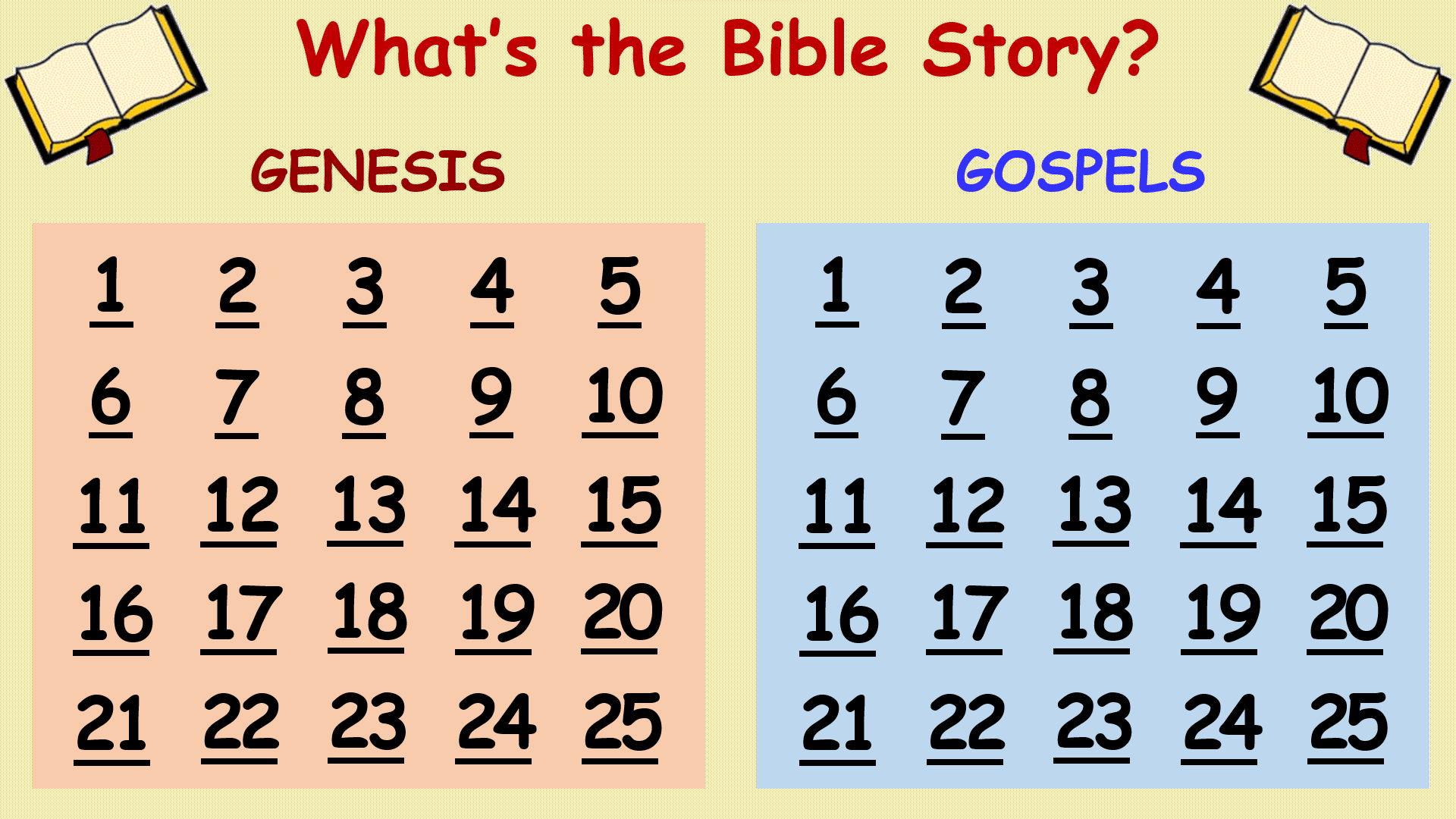 (1) Tap any GENESIS or GOSPELS number on the Menu Board (next screen).
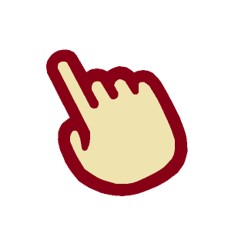 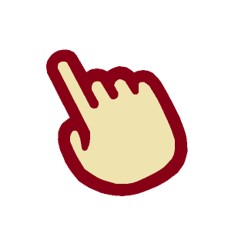 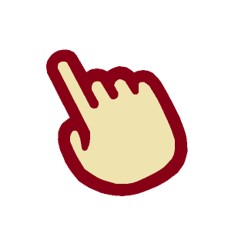 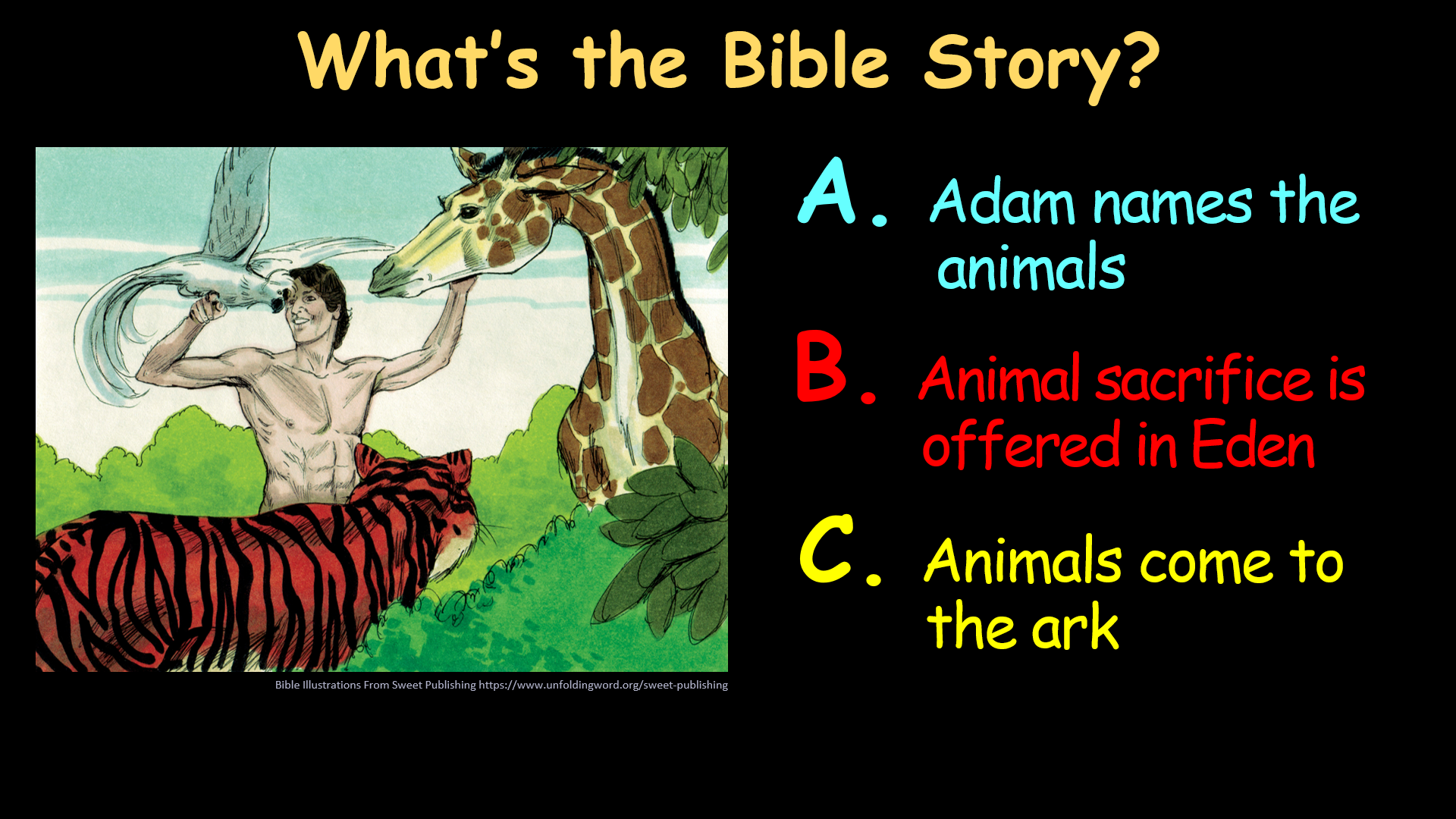 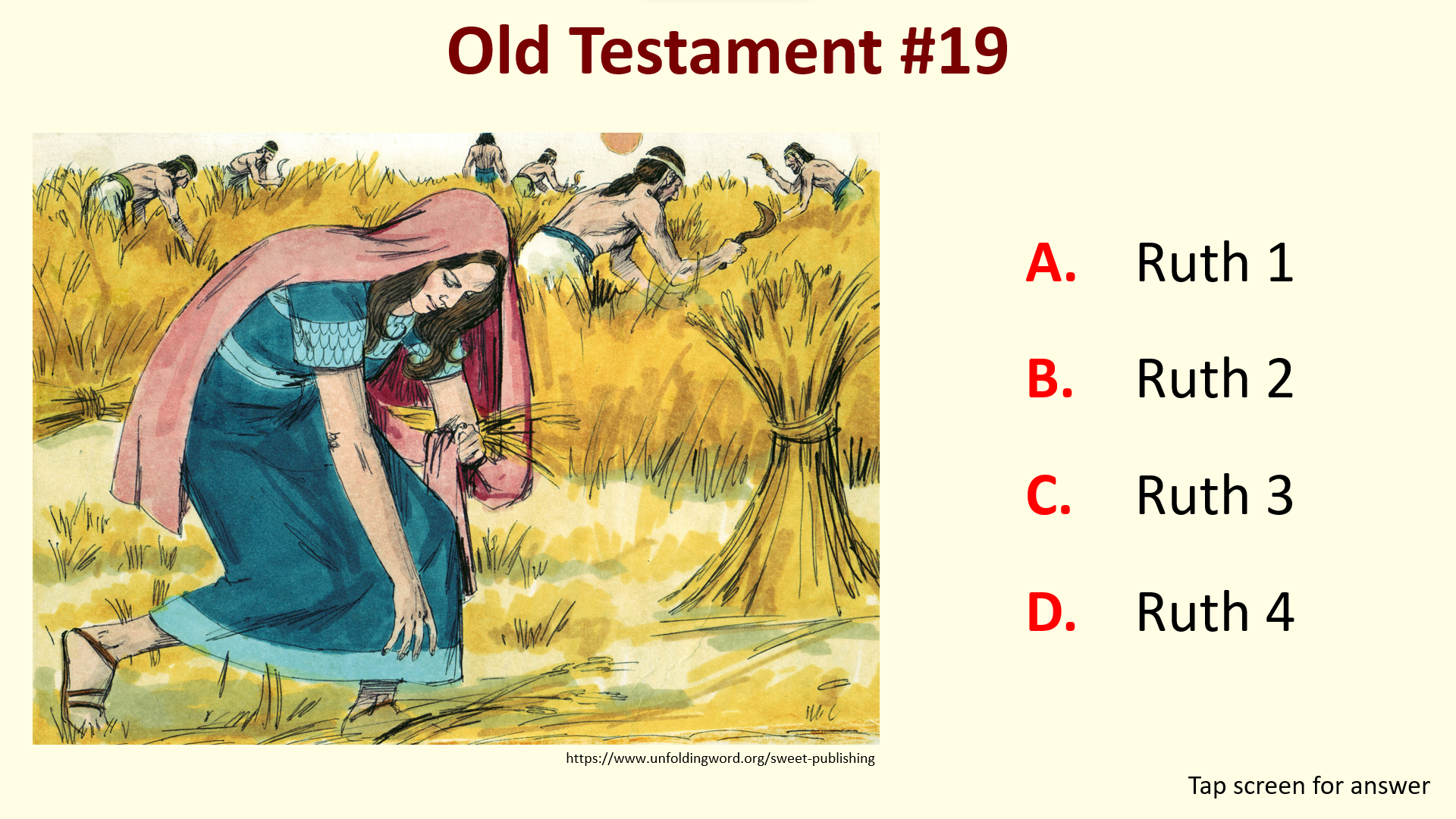 (1)
(2)
(3)
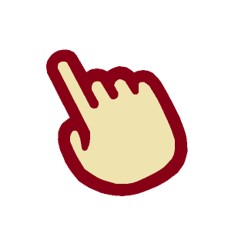 (2) Look at the picture and the three Story choices.        What’s the right choice?  Tap the screen to get the answer.
(2)
(2)
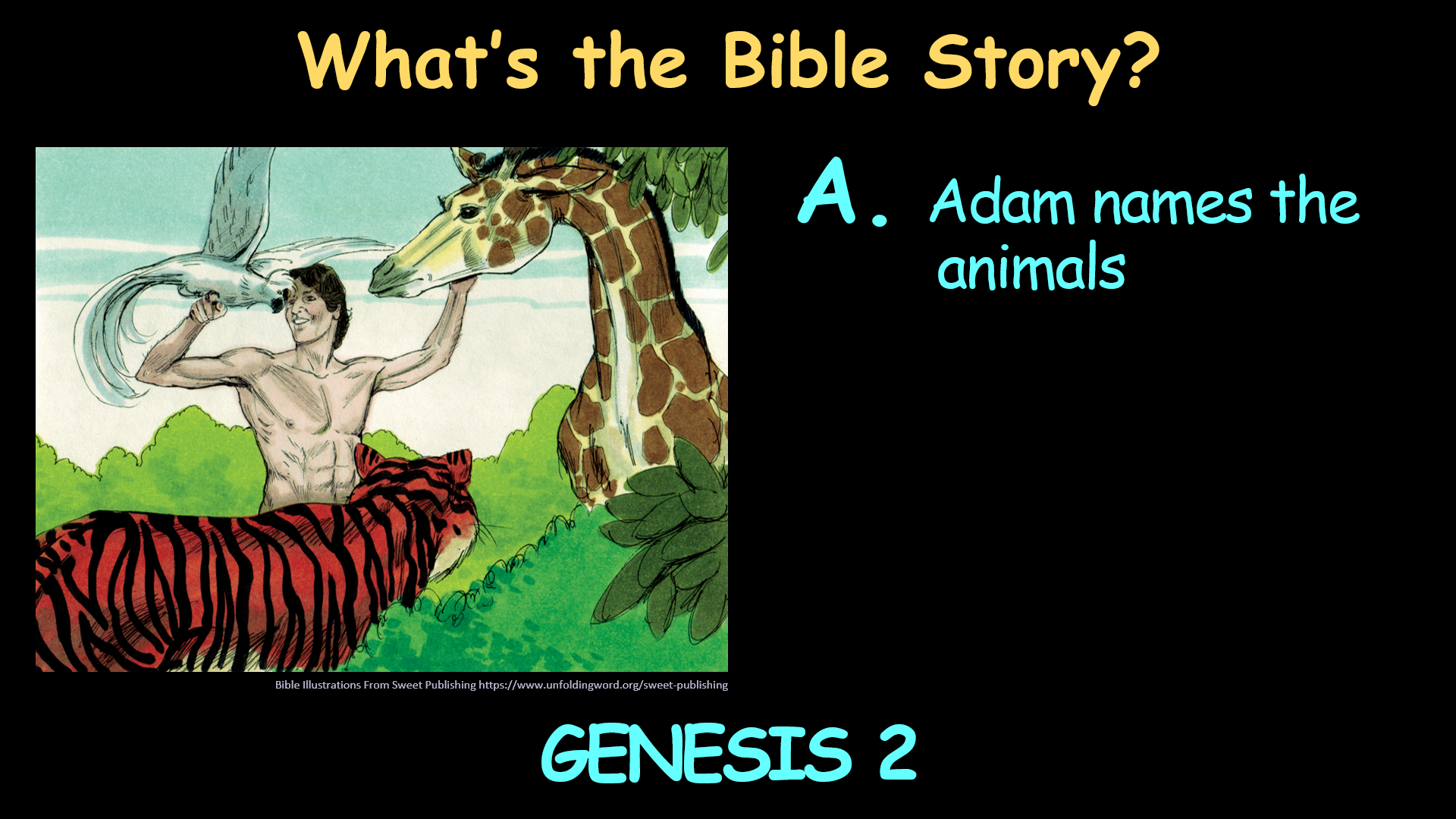 (3) Here’s the answer and Bible chapter.  Every player/team can score on every question.  Tap the screen to return to the Menu Board.
Tap the screen to go to the Menu Board and start playing
What’s the Bible Story?
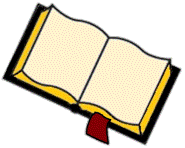 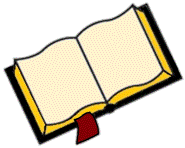 GENESIS                   GOSPELS
1
1
2
3
4
5
2
3
4
5
9
10
6
9
10
6
7
8
7
8
13
13
15
12
14
15
12
14
11
11
18
18
20
17
19
20
17
19
16
16
23
23
25
22
24
25
22
24
21
21
What’s the Bible Story?
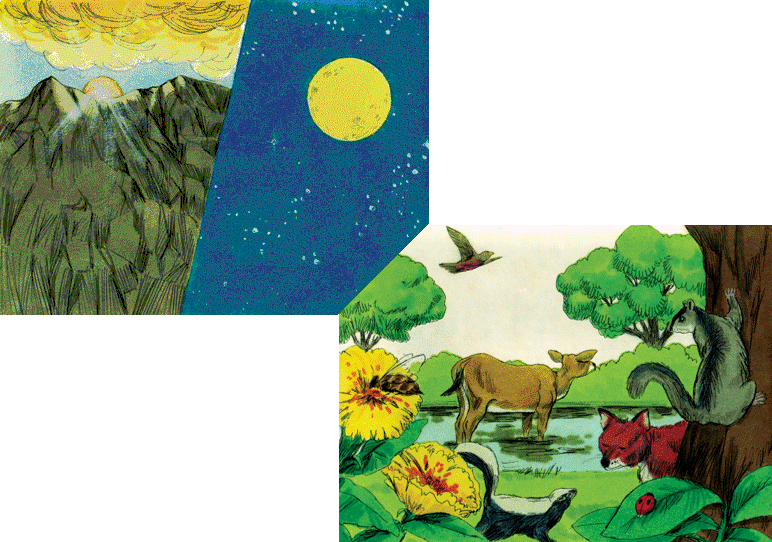 A. Creation
B. God’s promises
       to Abram
Bible Illustrations From Sweet Publishing
C. Joseph’s
       dreams
What’s the Bible Story?
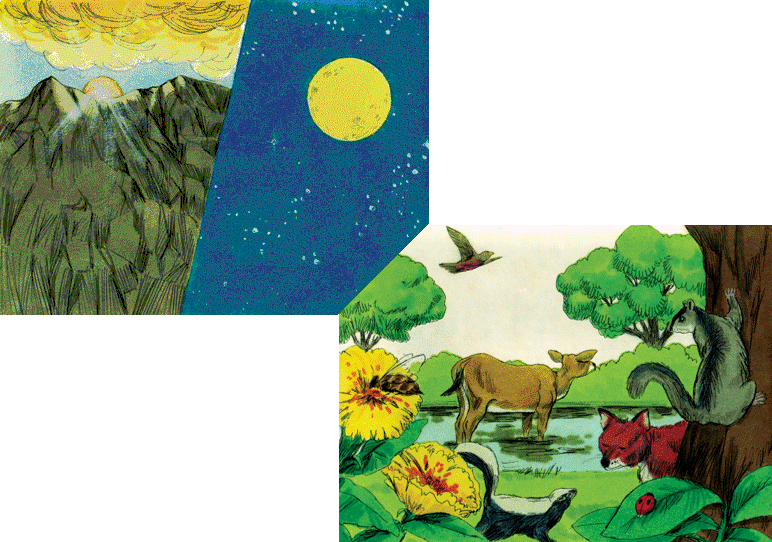 A. Creation
Bible Illustrations From Sweet Publishing
GENESIS 1
What’s the Bible Story?
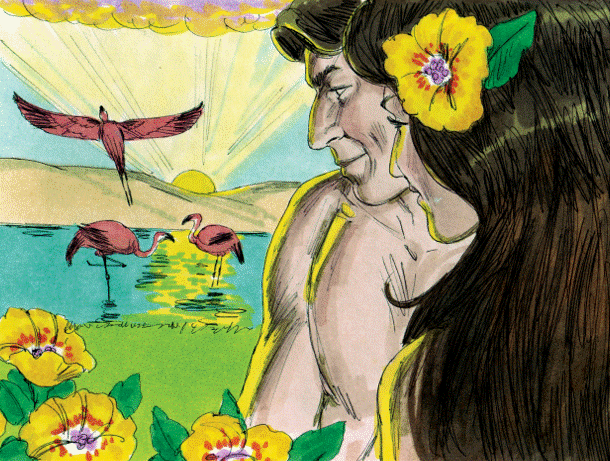 A. Adam & Eve in the  
         Garden of Eden
B. Abraham & Sarah in
         the Promised Land
C. Isaac & Rebekah in
         the south country
Bible Illustrations From Sweet Publishing https://www.unfoldingword.org/sweet-publishing
What’s the Bible Story?
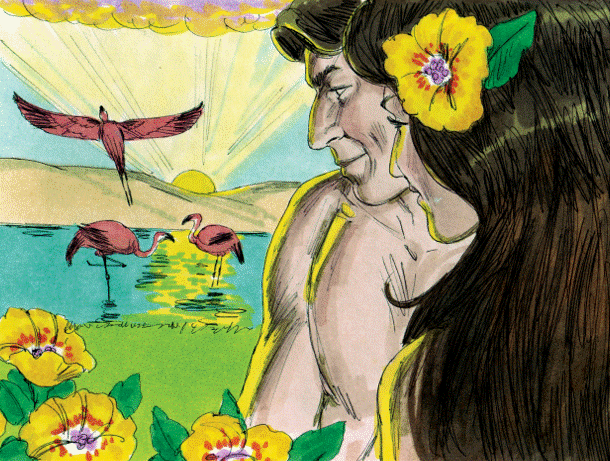 A. Adam & Eve in the  
         Garden of Eden
Bible Illustrations From Sweet Publishing https://www.unfoldingword.org/sweet-publishing
GENESIS 2 & 3
What’s the Bible Story?
A. Adam and Eve
         and the serpent
         all disobey God
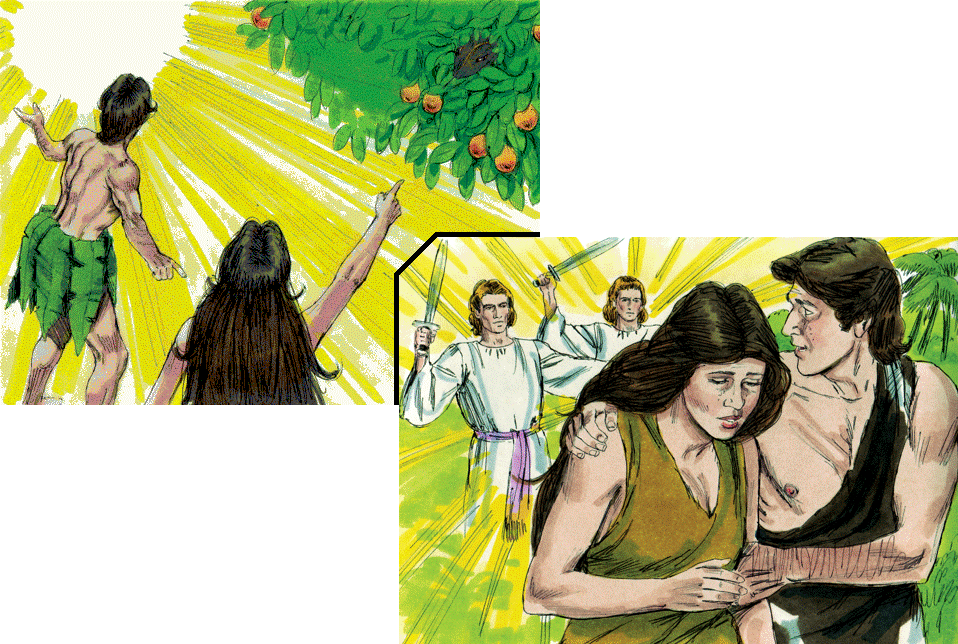 B. The serpent
         disobeys God
Bible Illustrations From Sweet Publishing
C. Adam and Eve
         disobey God
What’s the Bible Story?
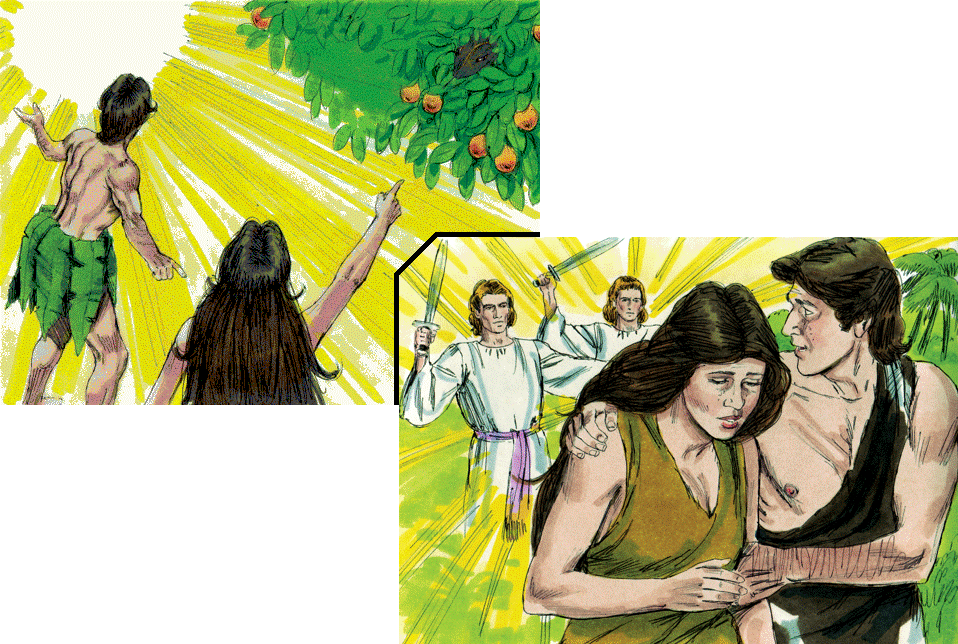 Bible Illustrations From Sweet Publishing
C. Adam and Eve
         disobey God
GENESIS 3
What’s the Bible Story?
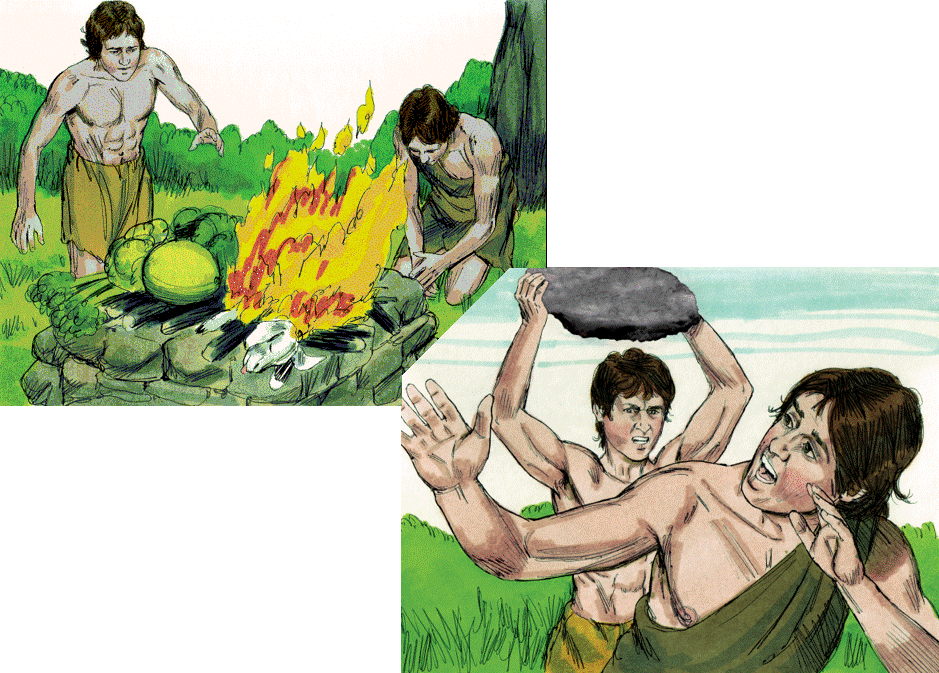 A. Cain & Abel
B. Jacob & Esau
Bible Illustrations From Sweet Publishing
C. Joseph & Benjamin
What’s the Bible Story?
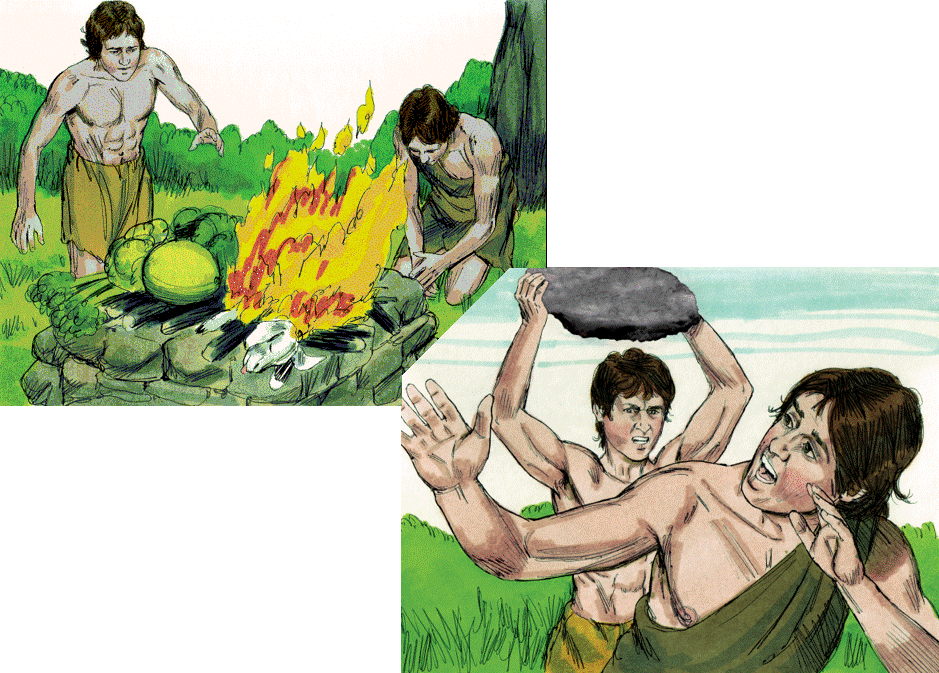 A. Cain & Abel
Bible Illustrations From Sweet Publishing
GENESIS 4
What’s the Bible Story?
A. Adam names the
        animals
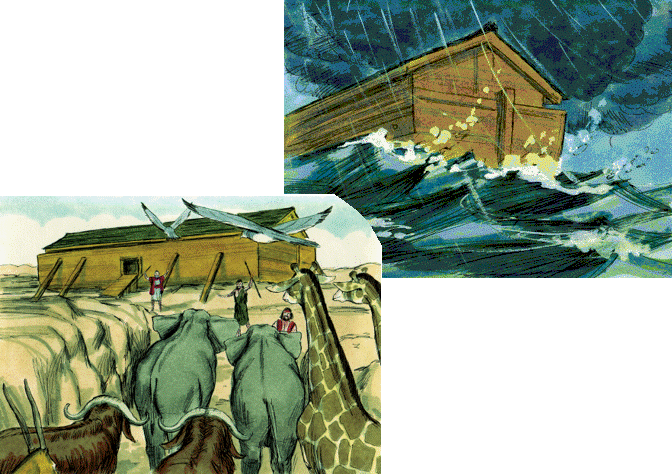 B. Noah and the
        flood
Bible Illustrations From Sweet Publishing
C. Moses and the
        plagues on Egypt
What’s the Bible Story?
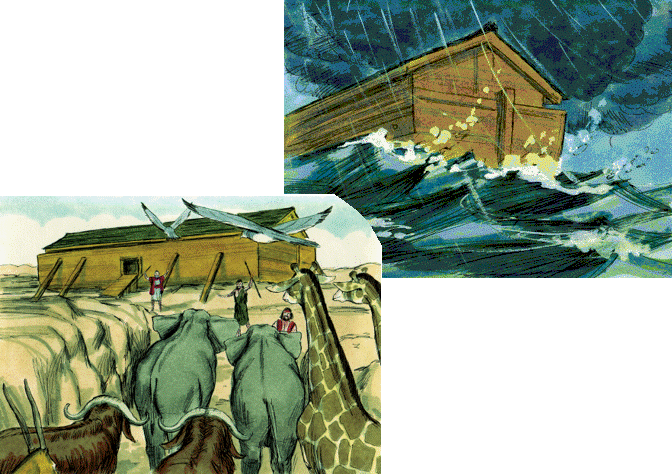 B. Noah and the
        flood
Bible Illustrations From Sweet Publishing
GENESIS 6 TO 9
What’s the Bible Story?
A. God’s promises
        to Abram
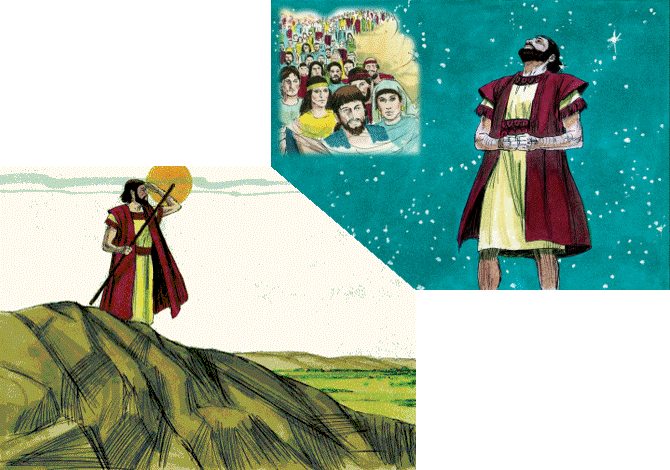 B. Moses leads Israel
        out of Egypt
Bible Illustrations From Sweet Publishing
C. David prays to
        God for Israel
What’s the Bible Story?
A. God’s promises
        to Abram
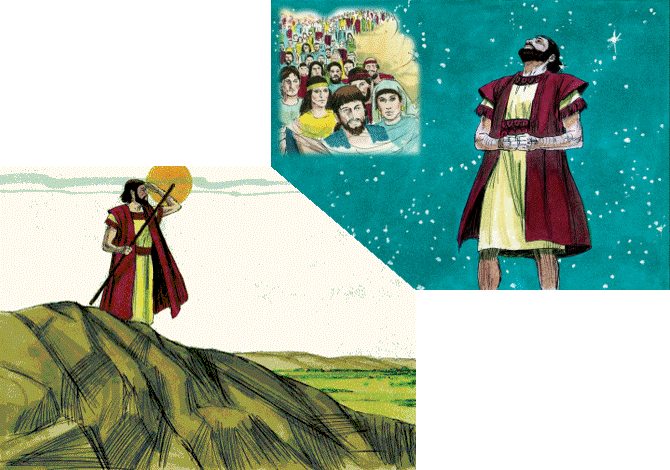 Bible Illustrations From Sweet Publishing
GENESIS 12, 13 & 15
What’s the Bible Story?
A. Sharing food with
         neighbors
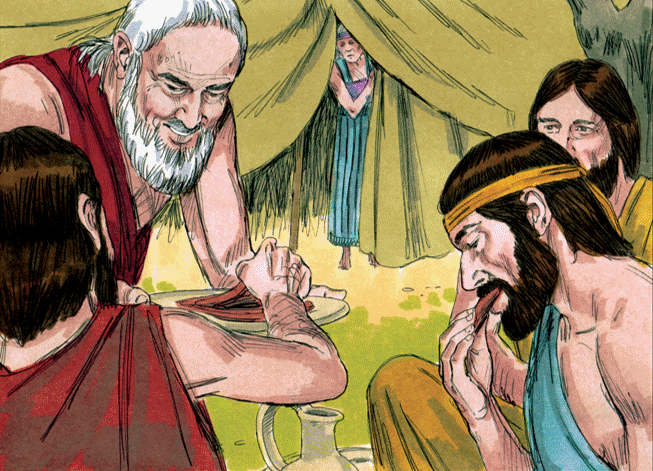 B. Angles visit Abram.
        Sarah will have a son
C. Angels visit Lot
       at Sodom
Bible Illustrations From Sweet Publishing https://www.unfoldingword.org/sweet-publishing
What’s the Bible Story?
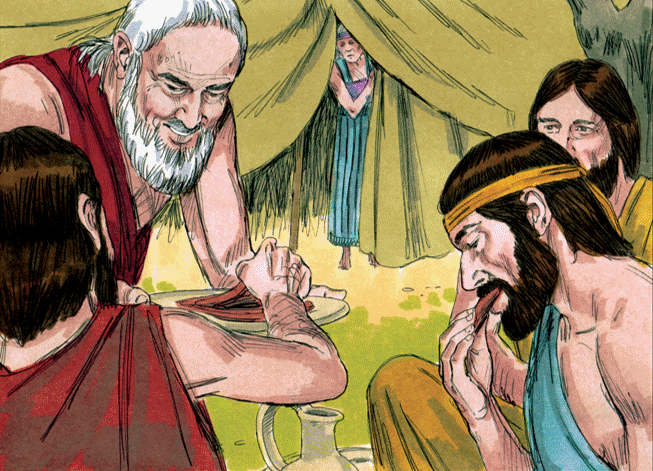 B. Angles visit Abram.
        Sarah will have a son
Bible Illustrations From Sweet Publishing https://www.unfoldingword.org/sweet-publishing
GENESIS 18
What’s the Bible Story?
A. People run to get
          away from the flood
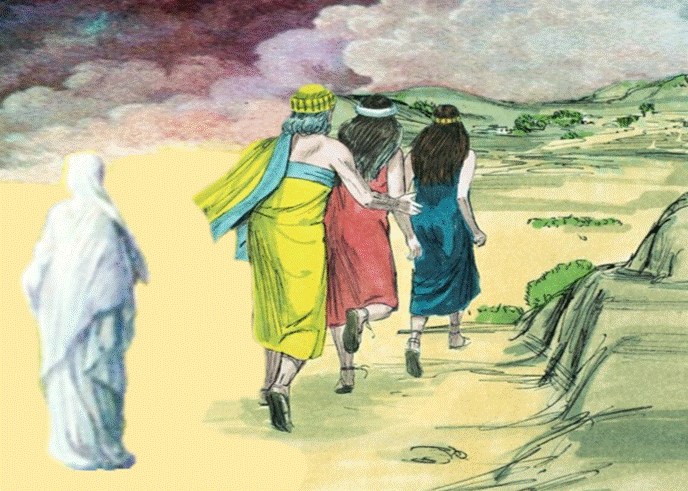 B. Abram leaves Ur
         of the Chaldees
C. Sodom is destroyed.
          Lot escapes with
        his daughters
Bible Illustrations From Sweet Publishing https://www.unfoldingword.org/sweet-publishing
What’s the Bible Story?
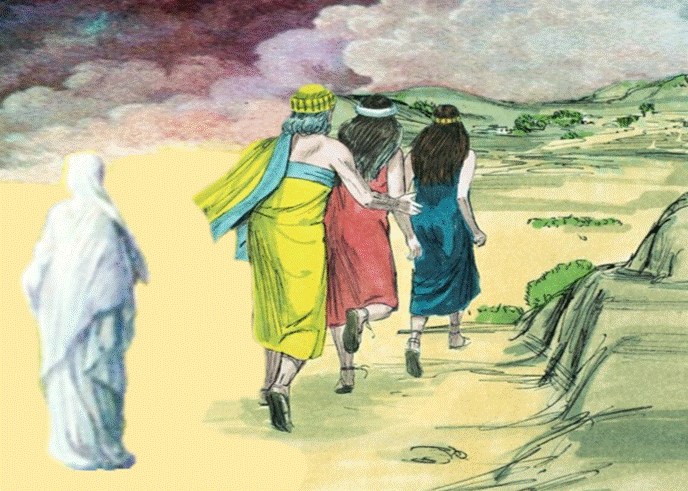 C. Sodom is destroyed.
          Lot escapes with
        his daughters
Bible Illustrations From Sweet Publishing https://www.unfoldingword.org/sweet-publishing
GENESIS 19
What’s the Bible Story?
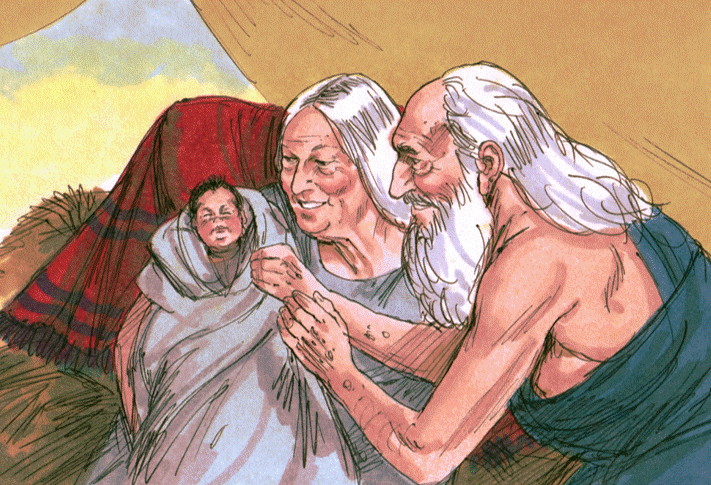 A. The birth of Abram
B. The birth of Isaac
C. The birth of Moses
Bible Illustrations From Sweet Publishing https://www.unfoldingword.org/sweet-publishing
What’s the Bible Story?
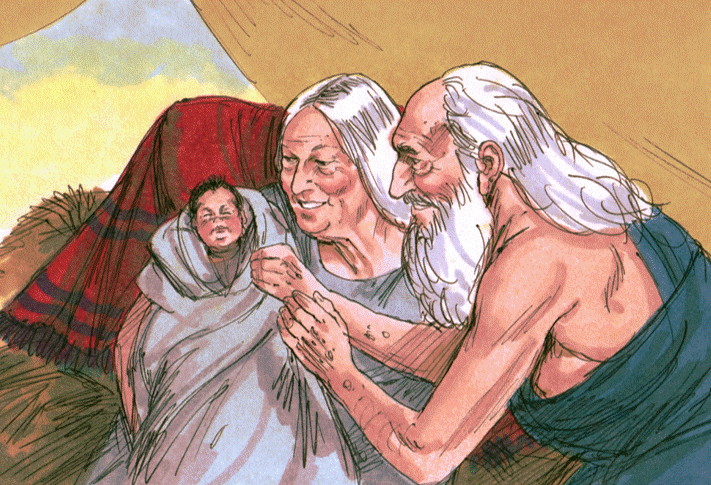 B. The birth of Isaac
Bible Illustrations From Sweet Publishing https://www.unfoldingword.org/sweet-publishing
GENESIS 21
What’s the Bible Story?
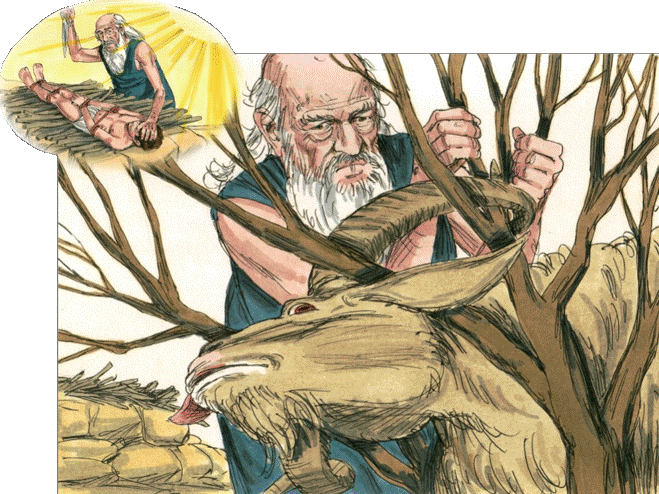 A. Nimrod, the mighty
         hunter
B. The sacrifice of
        Isaac
C. Esau hunts food for
         Isaac
Bible Illustrations From Sweet Publishing https://www.unfoldingword.org/sweet-publishing
What’s the Bible Story?
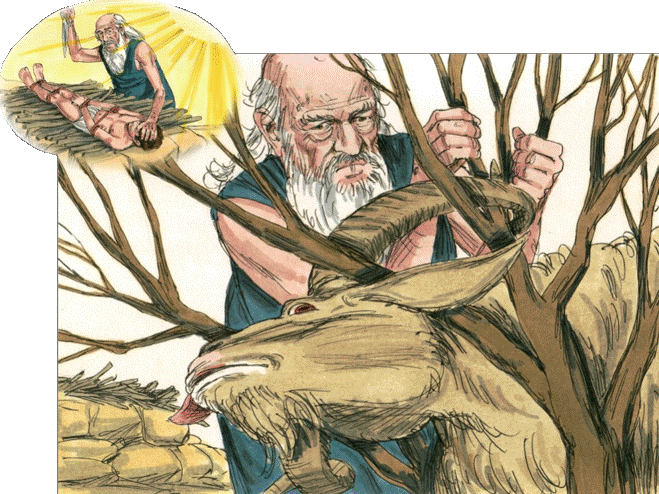 B. The sacrifice of
        Isaac
Bible Illustrations From Sweet Publishing https://www.unfoldingword.org/sweet-publishing
GENESIS 22
What’s the Bible Story?
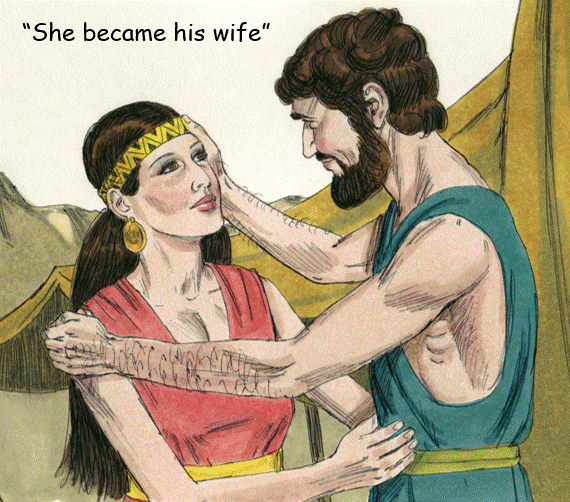 A. Adam & Eve
B. Abraham & Sarah
C. Isaac & Rebekah
Bible Illustrations From Sweet Publishing https://www.unfoldingword.org/sweet-publishing
What’s the Bible Story?
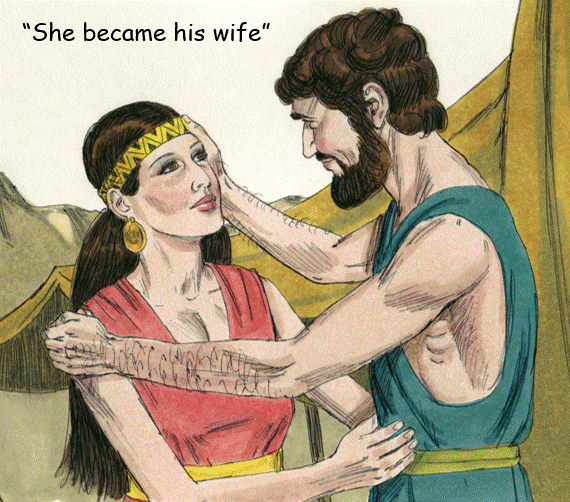 C. Isaac & Rebekah
Bible Illustrations From Sweet Publishing https://www.unfoldingword.org/sweet-publishing
GENESIS 24
What’s the Bible Story?
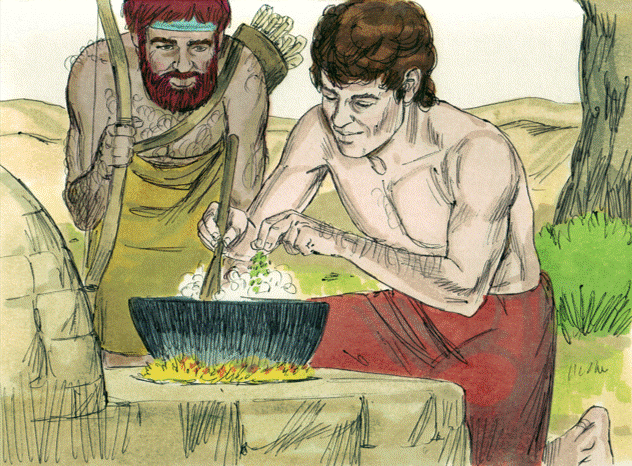 A. Cain and Abel have
        a meal together
B. Tired Esau sells his
        birthright to Jacob
C. Jacob and Esau pre-	 pare food for Isaac
Bible Illustrations From Sweet Publishing https://www.unfoldingword.org/sweet-publishing
What’s the Bible Story?
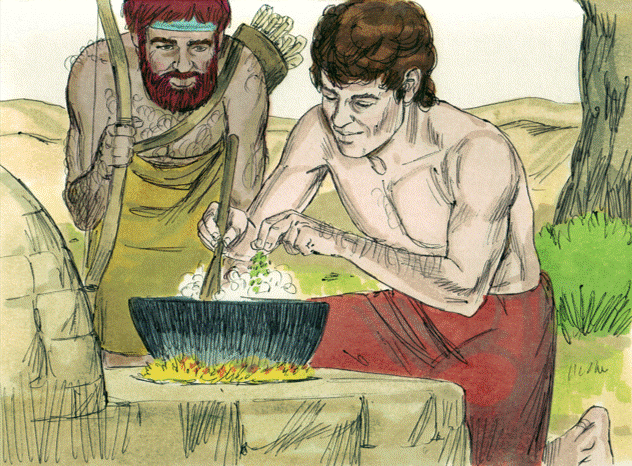 B. Tired Esau sells his
        birthright to Jacob
Bible Illustrations From Sweet Publishing https://www.unfoldingword.org/sweet-publishing
GENESIS 25
What’s the Bible Story?
A. Abraham gives food
        to a visitor
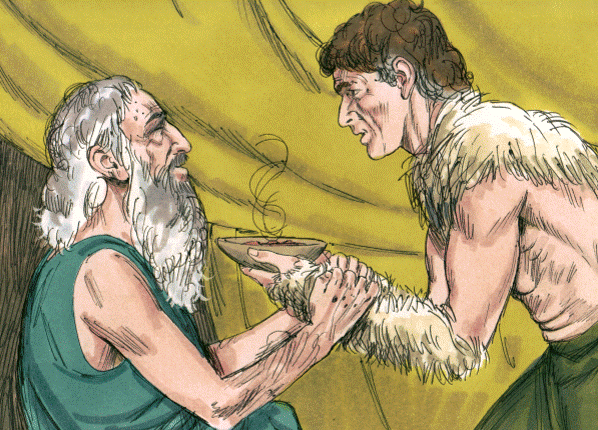 B. Jacob tricks Isaac
        to get his blessing
C. Esau tries to get a
        blessing from Isaac
Bible Illustrations From Sweet Publishing https://www.unfoldingword.org/sweet-publishing
What’s the Bible Story?
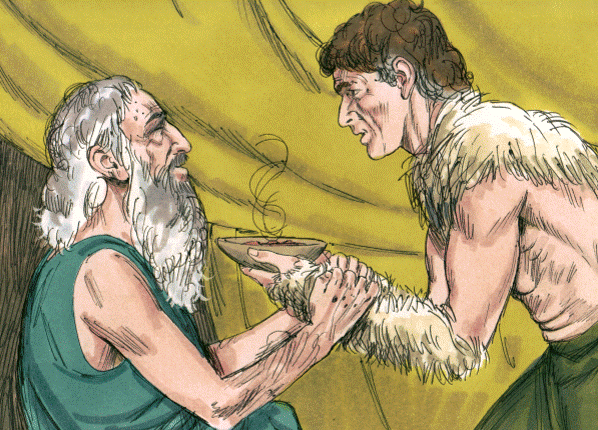 B. Jacob tricks Isaac
        to get his blessing
Bible Illustrations From Sweet Publishing https://www.unfoldingword.org/sweet-publishing
GENESIS 27
What’s the Bible Story?
A. Jacob’s dream
        at Bethel
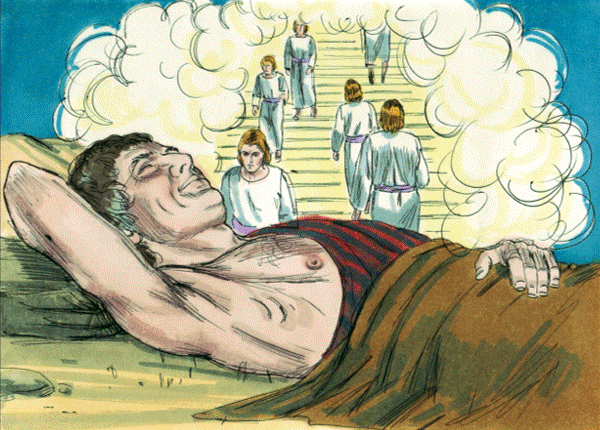 B. Joseph’s dream
       at Hebron
C. Pharaoh’s dream
       in Egypt
Bible Illustrations From Sweet Publishing https://www.unfoldingword.org/sweet-publishing
What’s the Bible Story?
A. Jacob’s dream
        at Bethel
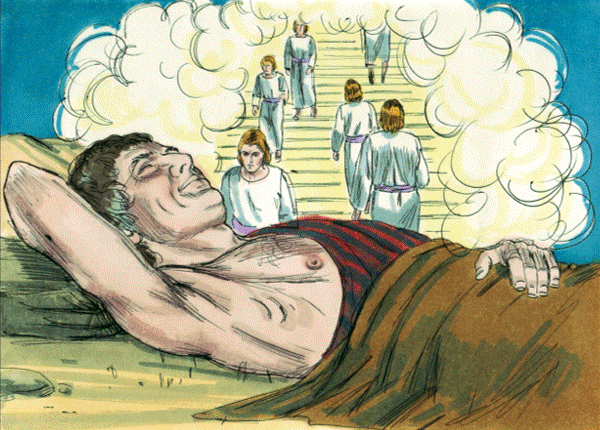 Bible Illustrations From Sweet Publishing https://www.unfoldingword.org/sweet-publishing
GENESIS 28
What’s the Bible Story?
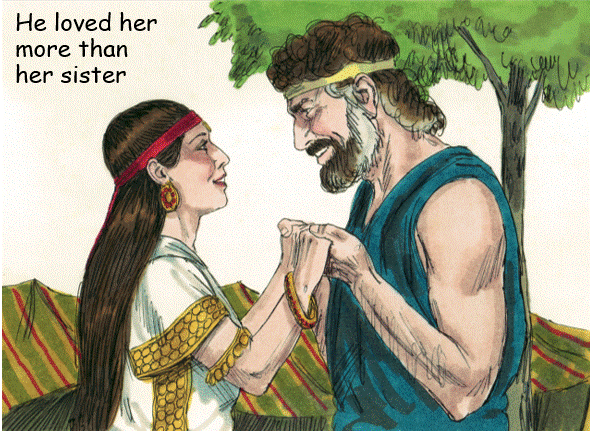 “I will serve you
 seven years for
your younger daughter”
A. Abraham & Sarah
B. Isaac & Rebekah
C. Jacob & Rachel
Bible Illustrations From Sweet Publishing https://www.unfoldingword.org/sweet-publishing
What’s the Bible Story?
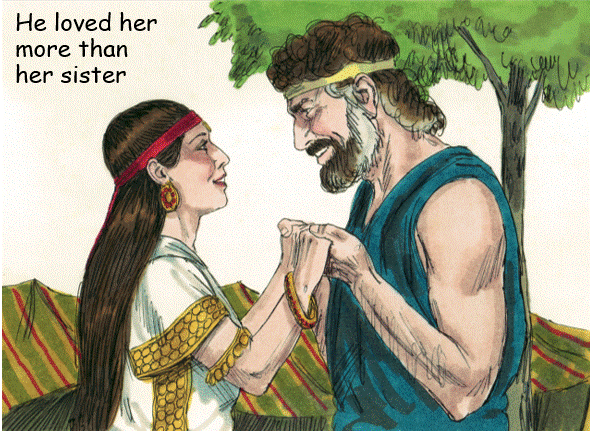 “I will serve you
 seven years for
your younger daughter”
C. Jacob & Rachel
Bible Illustrations From Sweet Publishing https://www.unfoldingword.org/sweet-publishing
GENESIS 29
What’s the Bible Story?
A. Cain fights against
        Abel
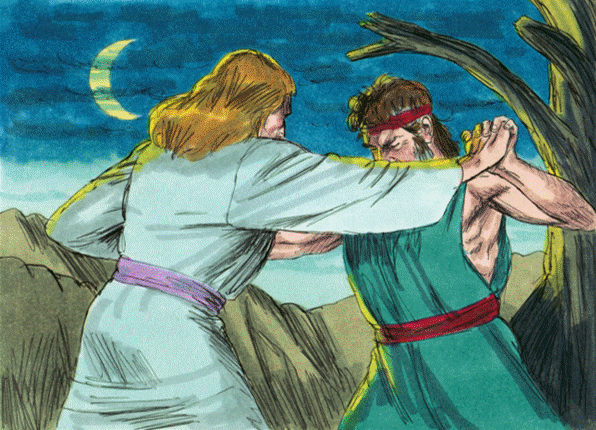 B. Jacob struggles
       with Esau
C. Jacob wrestles with
        an angel of God
Bible Illustrations From Sweet Publishing https://www.unfoldingword.org/sweet-publishing
What’s the Bible Story?
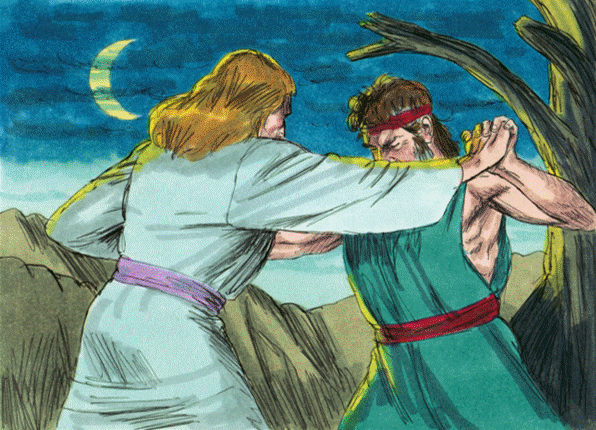 C. Jacob wrestles with
        an angel of God
Bible Illustrations From Sweet Publishing https://www.unfoldingword.org/sweet-publishing
GENESIS 32
What’s the Bible Story?
A. Jacob’s dreams
        at Bethel
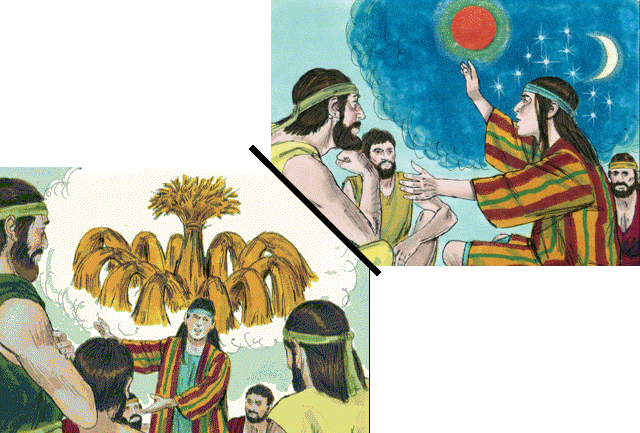 B. Joseph’s dreams
       at Hebron
Bible Illustrations From Sweet Publishing
C. Pharaoh’s dreams
       in Egypt
What’s the Bible Story?
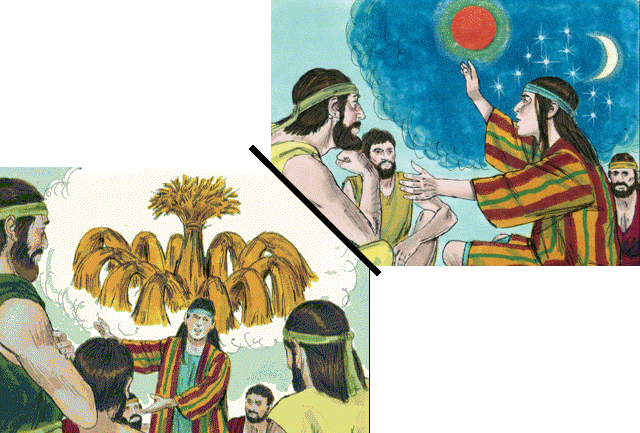 B. Joseph’s dreams
       at Hebron
Bible Illustrations From Sweet Publishing
GENESIS 37
What’s the Bible Story?
A. Joseph is sold
         into slavery
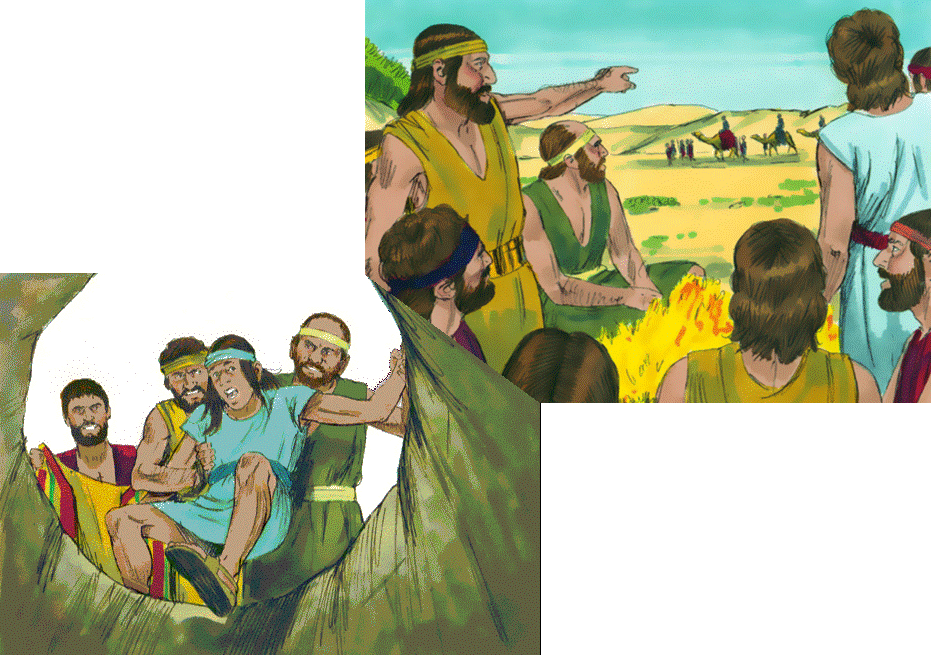 B. Jeremiah is thrown
          into a pit
Bible Illustrations From Sweet Publishing
C. Daniel is put into
        a lion’s den
What’s the Bible Story?
A. Joseph is sold
         into slavery
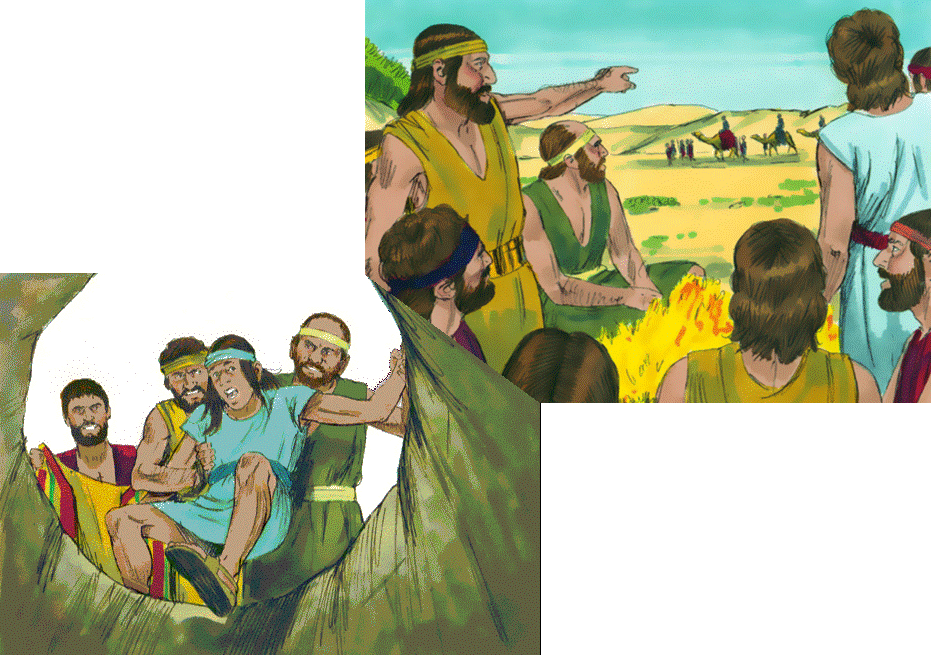 Bible Illustrations From Sweet Publishing
GENESIS 37
What’s the Bible Story?
A. Abram is rich in
        silver and gold
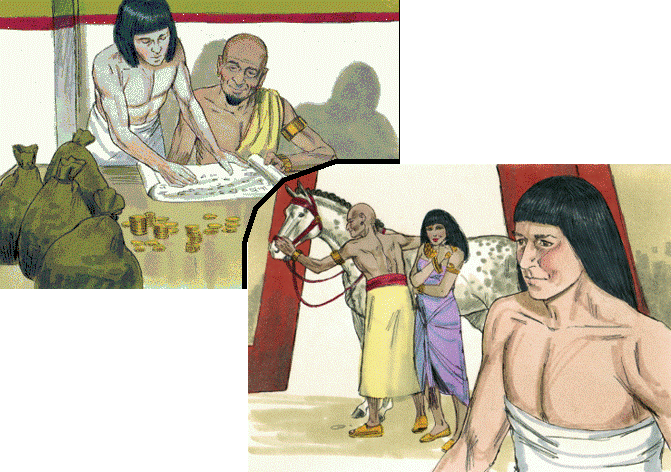 B. Jacob makes
        Laban a rich man
Bible Illustrations From Sweet Publishing
C. Joseph serves
        Potiphar in Egypt
What’s the Bible Story?
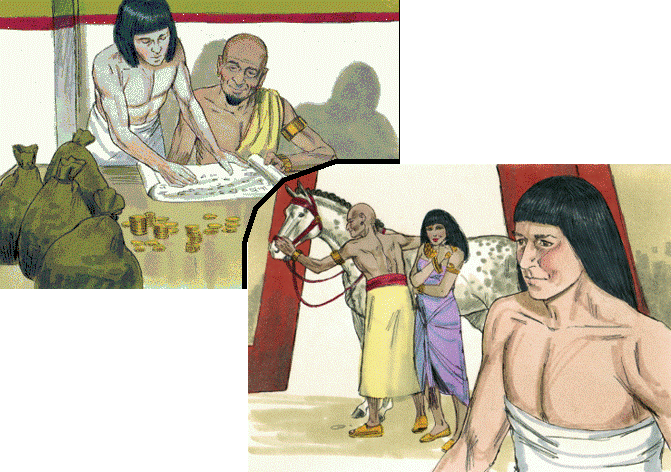 Bible Illustrations From Sweet Publishing
C. Joseph serves
        Potiphar in Egypt
GENESIS 39
What’s the Bible Story?
Joseph interprets …
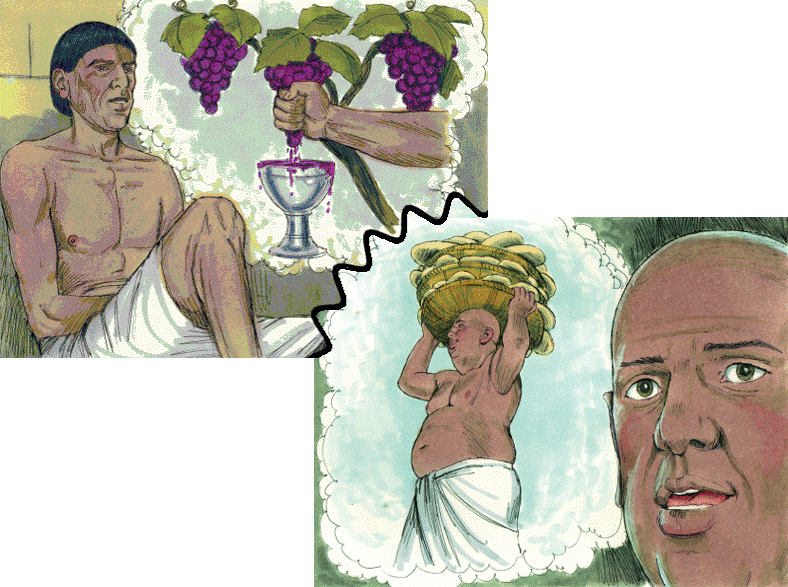 A. Jacob’s dreams
B. The Butler’s and
        Baker’s dreams
Bible Illustrations From Sweet Publishing
C. Nebuchadnezzar’s
        dreams
What’s the Bible Story?
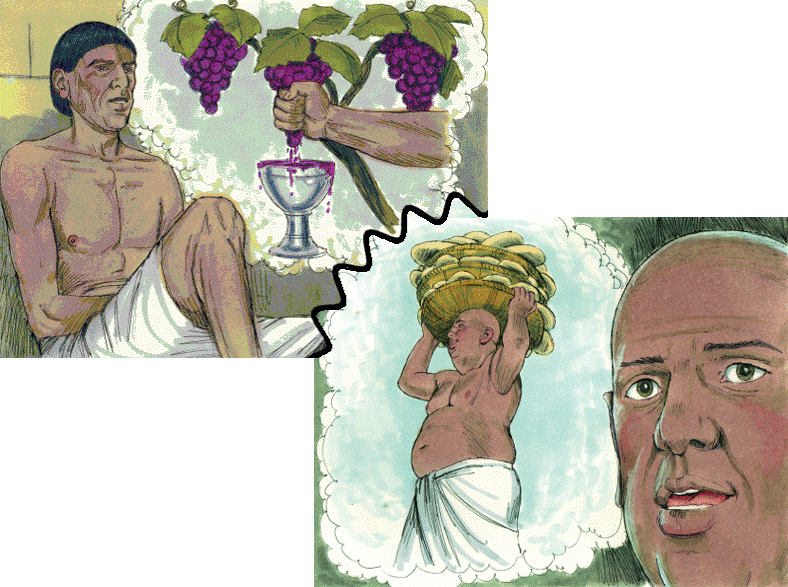 Joseph interprets …
B. The Butler’s and
        Baker’s dreams
Bible Illustrations From Sweet Publishing
GENESIS 40
What’s the Bible Story?
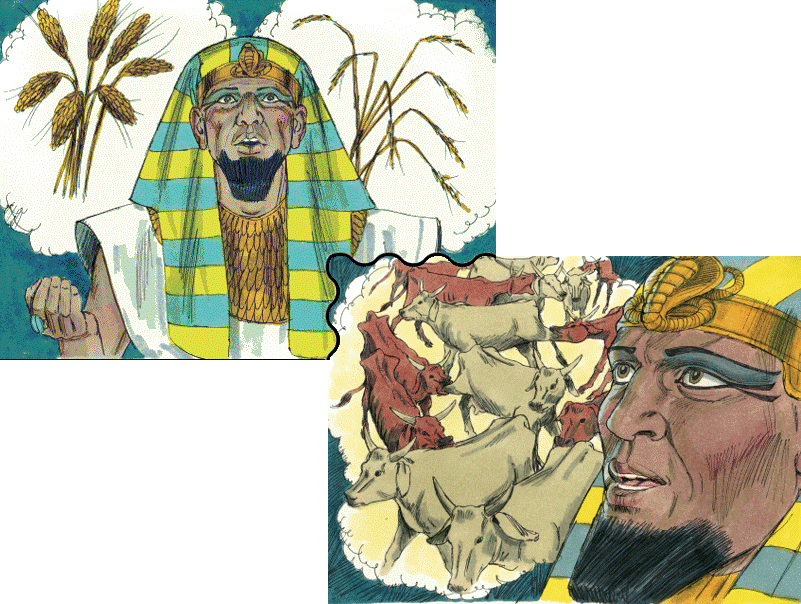 Joseph interprets …
A. Pharaoh’s dreams
B. Nebuchadnezzar’s
        dreams
Bible Illustrations From Sweet Publishing
C. A young man’s
        visions
What’s the Bible Story?
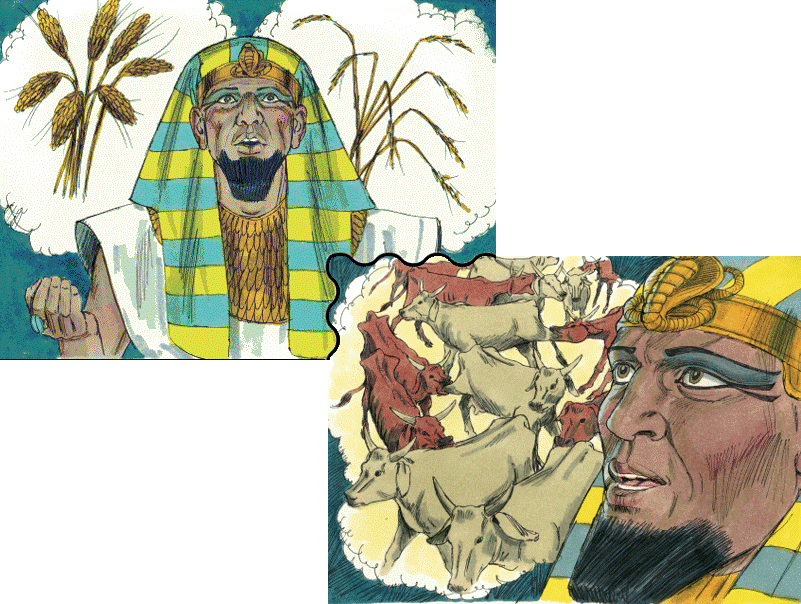 Joseph interprets …
A. Pharaoh’s dreams
Bible Illustrations From Sweet Publishing
GENESIS 41
What’s the Bible Story?
A. Men build a
        tower at Babel
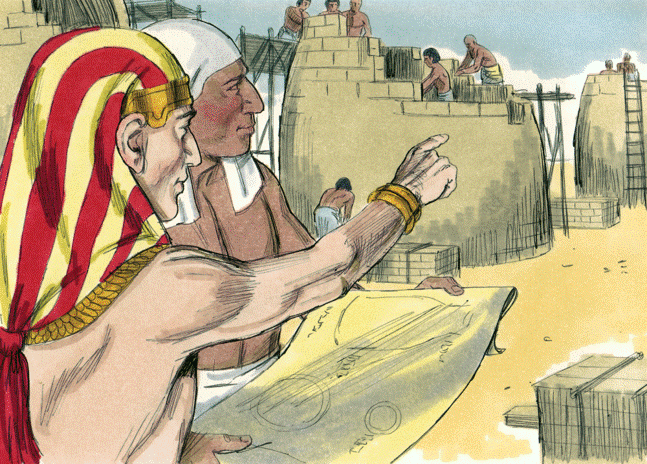 B. The pyramids are
        built in Egypt
C. Joseph is raised to
        power in Egypt
Bible Illustrations From Sweet Publishing https://www.unfoldingword.org/sweet-publishing
What’s the Bible Story?
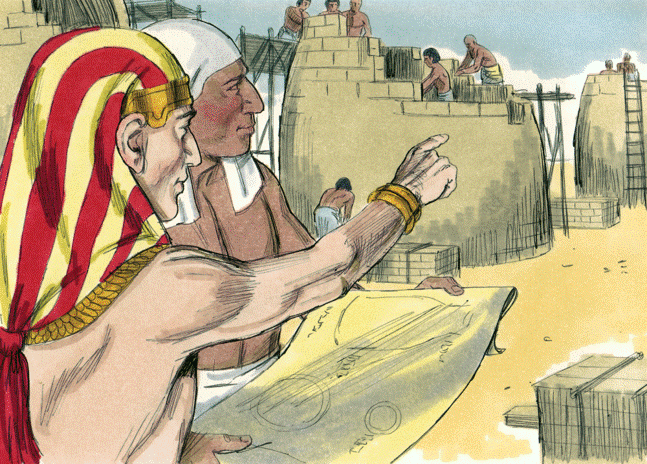 C. Joseph is raised to
        power in Egypt
Bible Illustrations From Sweet Publishing https://www.unfoldingword.org/sweet-publishing
GENESIS 41
What’s the Bible Story?
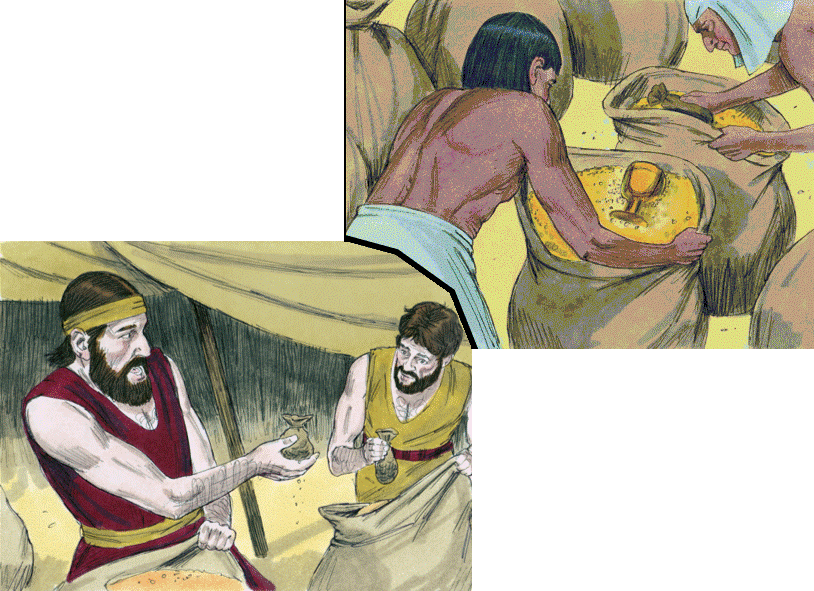 A. The possessions of
           Sodom are taken
B. Joseph’s brothers
        buy food in Egypt
Bible Illustrations From Sweet Publishing
C. Achan hides things
         stolen at Jericho
What’s the Bible Story?
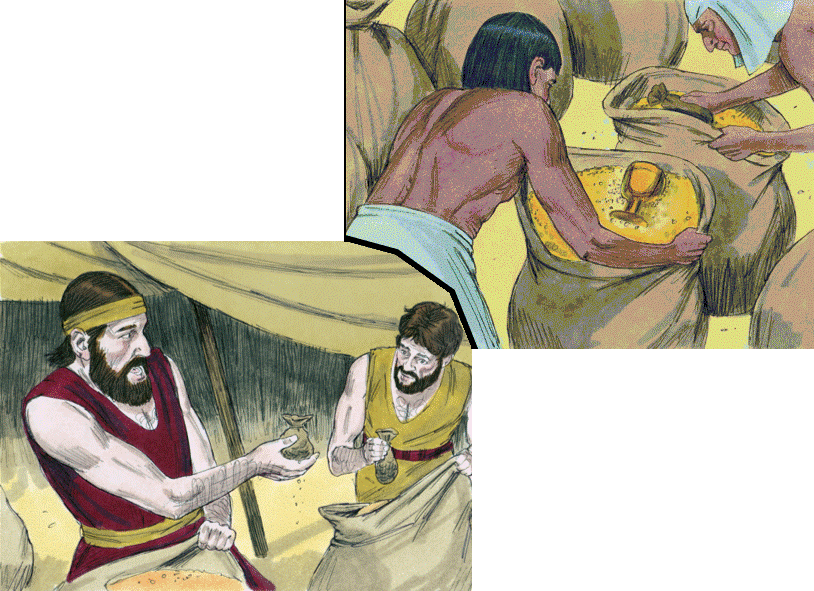 B. Joseph’s brothers
        buy food in Egypt
Bible Illustrations From Sweet Publishing
GENESIS 42 TO 45
What’s the Bible Story?
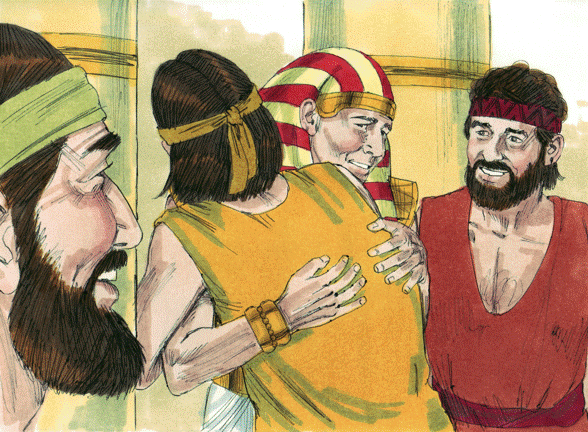 A. Abram says
         “Good-bye” to Lot
B. Esau and Jacob
       make peace
C. Joseph is reunited
         with his brothers
Bible Illustrations From Sweet Publishing https://www.unfoldingword.org/sweet-publishing
What’s the Bible Story?
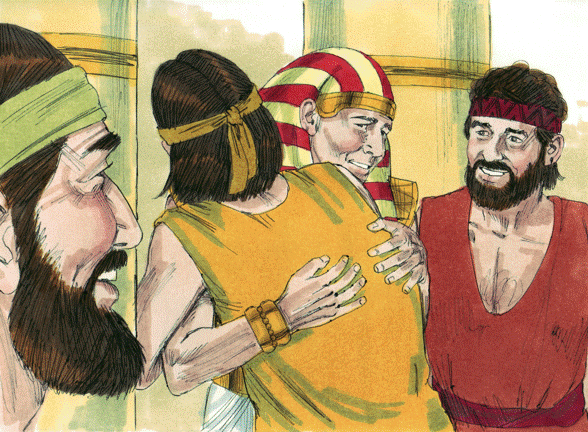 C. Joseph is reunited
         with his brothers
Bible Illustrations From Sweet Publishing https://www.unfoldingword.org/sweet-publishing
GENESIS 45
What’s the Bible Story?
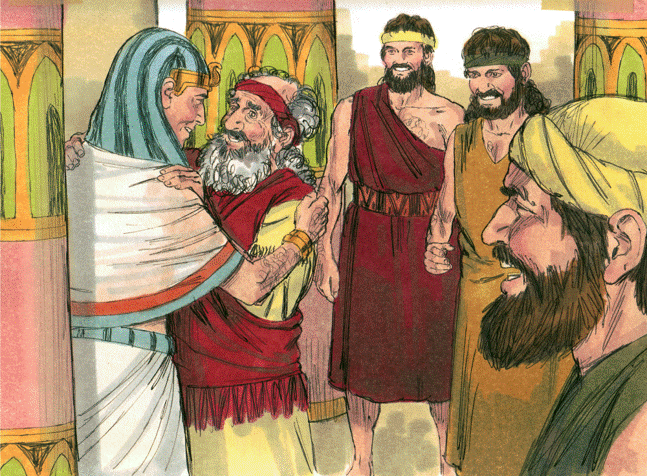 A. Jacob goes to
        Joseph in Egypt
B. Jacob returns to
        Isaac in Canaan
C. Abram meets
       Pharaoh
Bible Illustrations From Sweet Publishing https://www.unfoldingword.org/sweet-publishing
What’s the Bible Story?
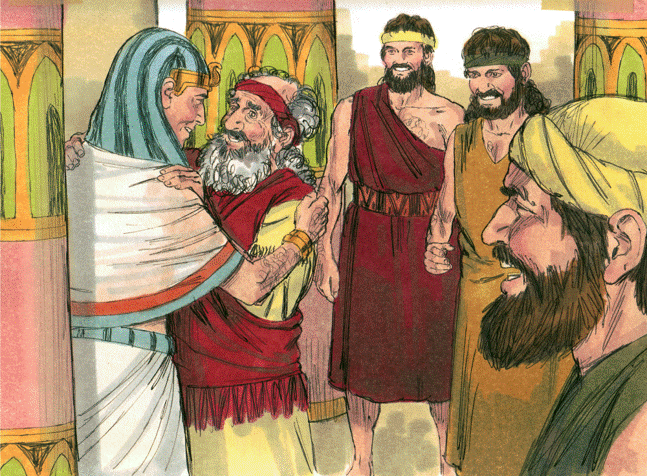 A. Jacob goes to
        Joseph in Egypt
Bible Illustrations From Sweet Publishing https://www.unfoldingword.org/sweet-publishing
GENESIS 46
What’s the Bible Story?
A. Birth of Jesus.
       Shepherds worship
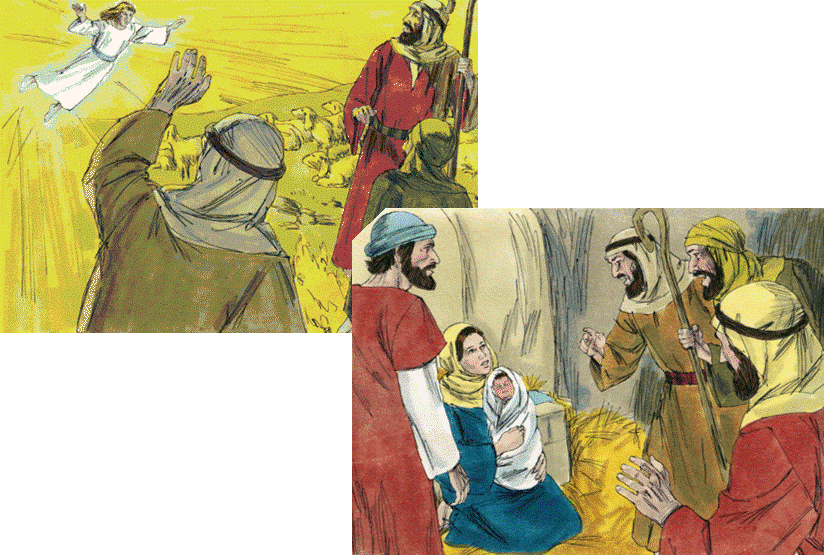 B. Birth of Jesus.
        Wise men worship
Bible Illustrations From Sweet Publishing
C. Birth of Jesus.
       Wise men and
          shepherds worship
What’s the Bible Story?
A. Birth of Jesus.
       Shepherds worship
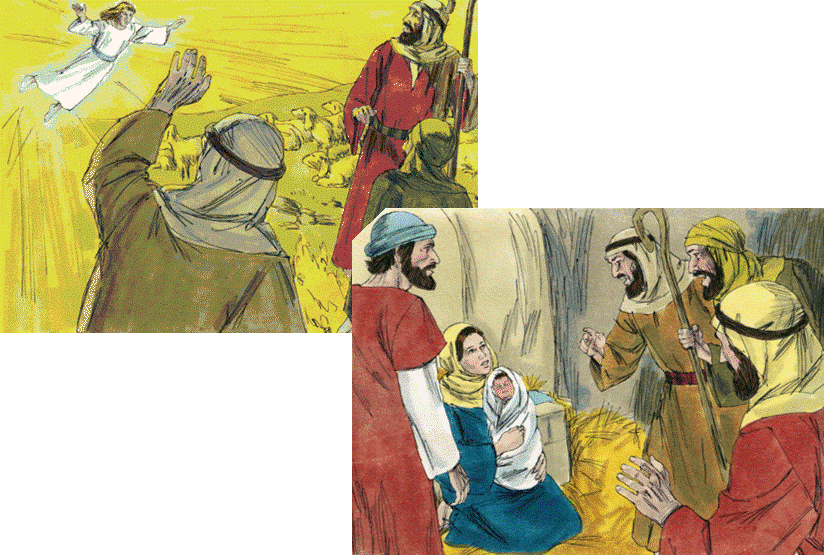 Bible Illustrations From Sweet Publishing
LUKE 2
What’s the Bible Story?
A. The child Jesus.
        Shepherds worship
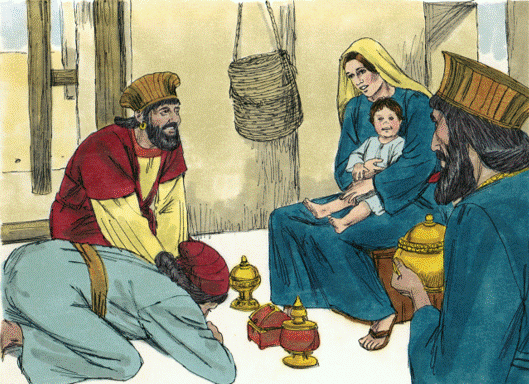 B. The child Jesus.
         Wise men worship
C. The child Jesus.
        Wise men and
          shepherds worship
Bible Illustrations From Sweet Publishing https://www.unfoldingword.org/sweet-publishing
What’s the Bible Story?
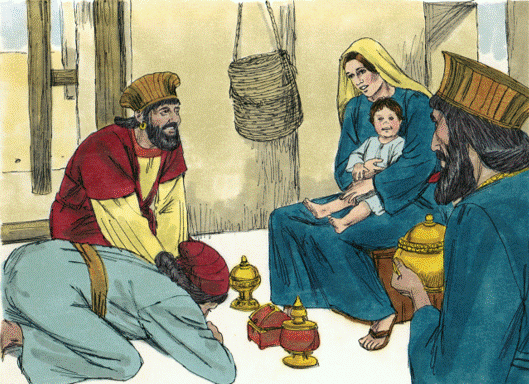 B. The child Jesus.
         Wise men worship
Bible Illustrations From Sweet Publishing https://www.unfoldingword.org/sweet-publishing
MATTHEW 2
What’s the Bible Story?
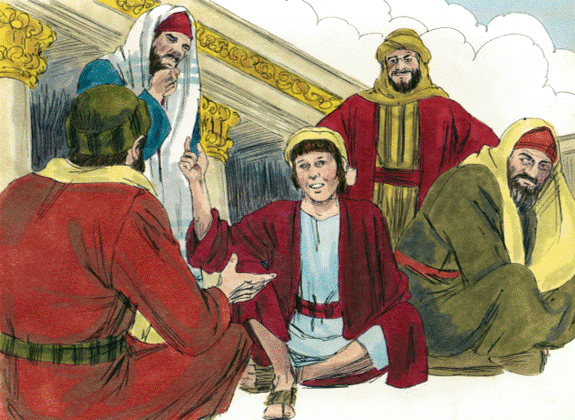 A. The centurion’s
        son
B. Reciting the Ten
       Commandments
C. Twelve-year old
       Jesus in the Temple
Bible Illustrations From Sweet Publishing https://www.unfoldingword.org/sweet-publishing
What’s the Bible Story?
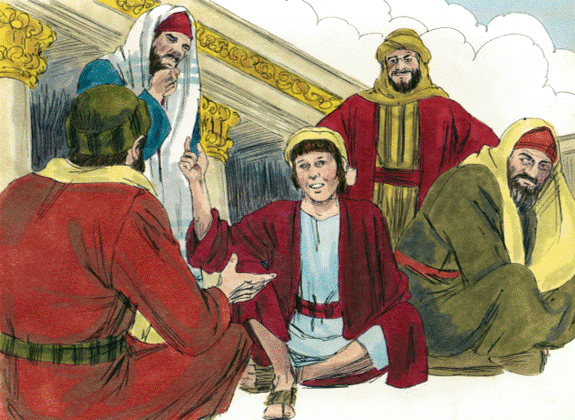 C. Twelve-year old
       Jesus in the Temple
Bible Illustrations From Sweet Publishing https://www.unfoldingword.org/sweet-publishing
LUKE 2
What’s the Bible Story?
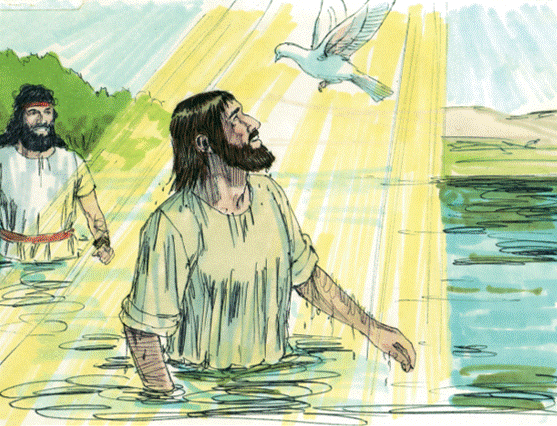 A. Jesus is baptized
B. Saul of Tarsus is
       baptized
C. Cornelius is
       baptized
Bible Illustrations From Sweet Publishing https://www.unfoldingword.org/sweet-publishing
What’s the Bible Story?
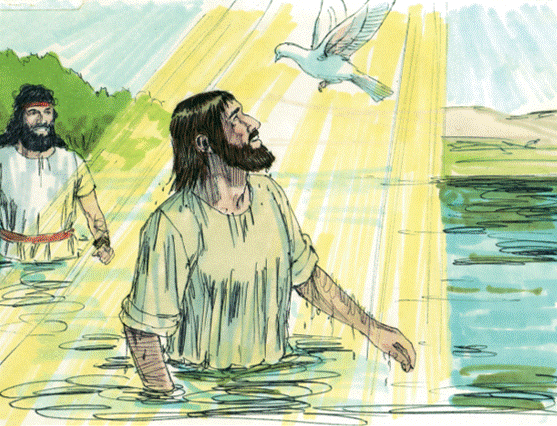 A. Jesus is baptized
Bible Illustrations From Sweet Publishing https://www.unfoldingword.org/sweet-publishing
MATTHEW 3
LUKE 3
MARK 1
What’s the Bible Story?
A. Jesus teaches
        people everywhere
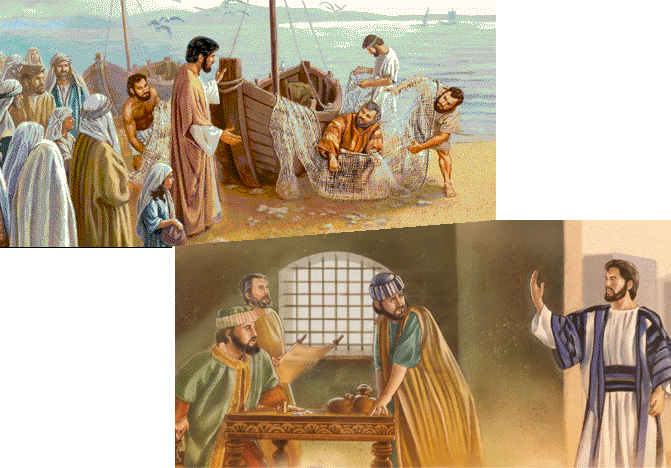 B. Jesus calls disciples
         to follow him
https://www.jw.org/
C. Jesus helps
       friends in need
What’s the Bible Story?
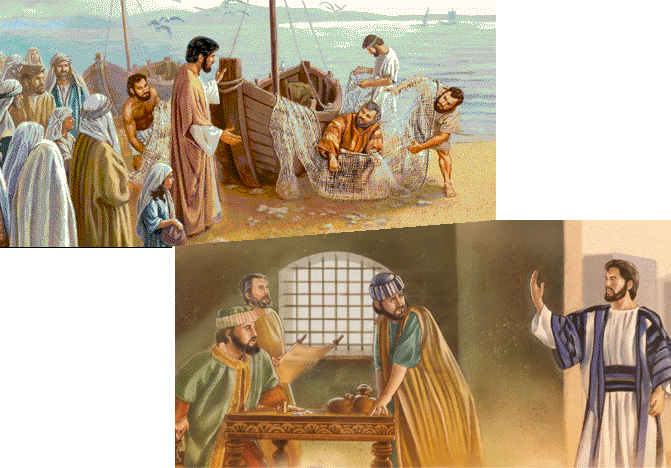 B. Jesus calls disciples
         to follow him
https://www.jw.org/
MATTHEW 4 & 9
LUKE 5
MARK 1 & 2
What’s the Bible Story?
A. Disciples prepare
        “The Last Supper”
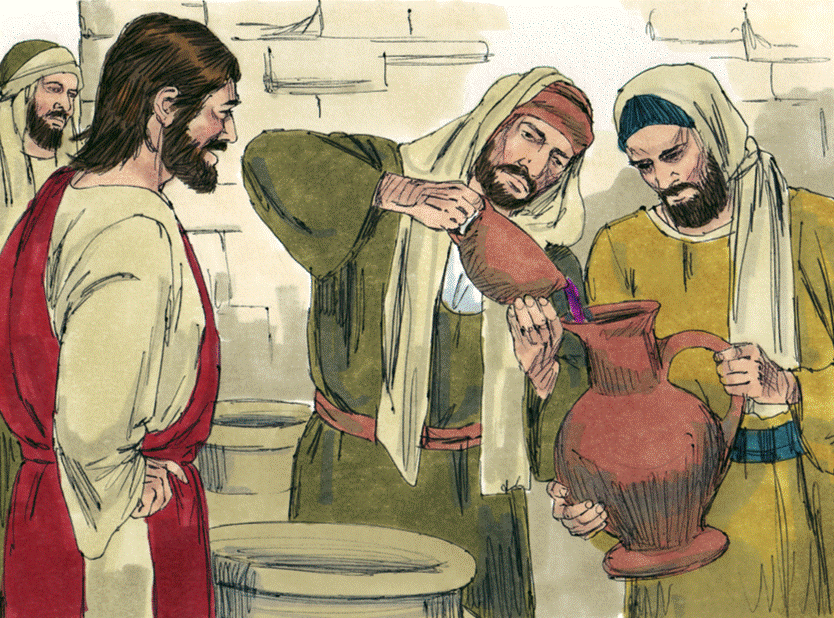 B. New wine is put
       into new wineskins
C. Jesus turns water
        to wine at Cana
Bible Illustrations From Sweet Publishing https://www.unfoldingword.org/sweet-publishing
What’s the Bible Story?
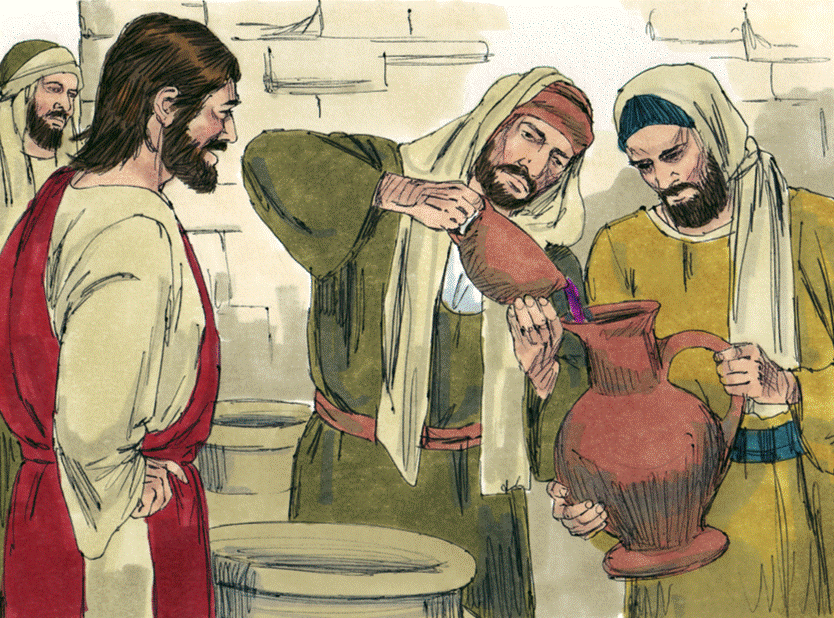 C. Jesus turns water
        to wine at Cana
Bible Illustrations From Sweet Publishing https://www.unfoldingword.org/sweet-publishing
JOHN 2
What’s the Bible Story?
A. Jacob meets
        Rachel
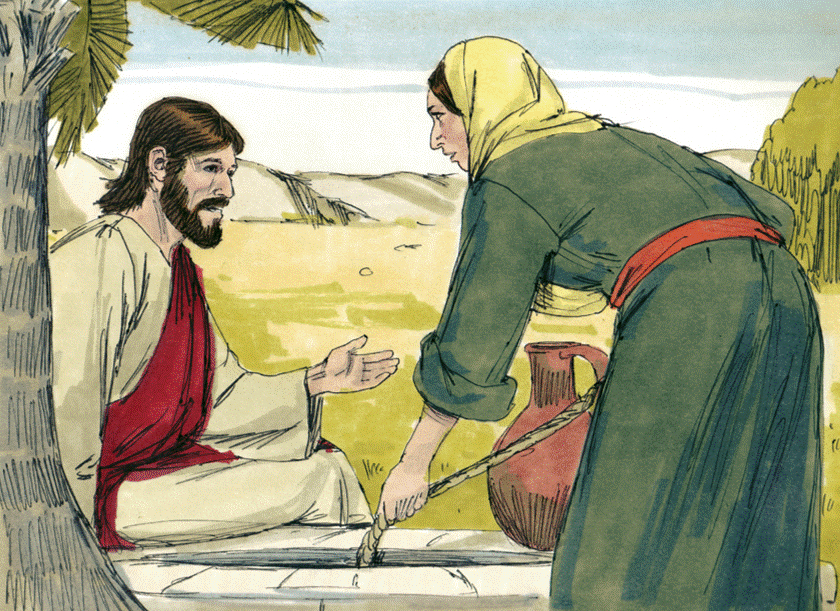 B. Jesus teaches a
        Samaritan woman
        at Jacob’s well
C. A woman offers a 	 drink to Jesus
Bible Illustrations From Sweet Publishing https://www.unfoldingword.org/sweet-publishing
Tap screen for the answer
What’s the Bible Story?
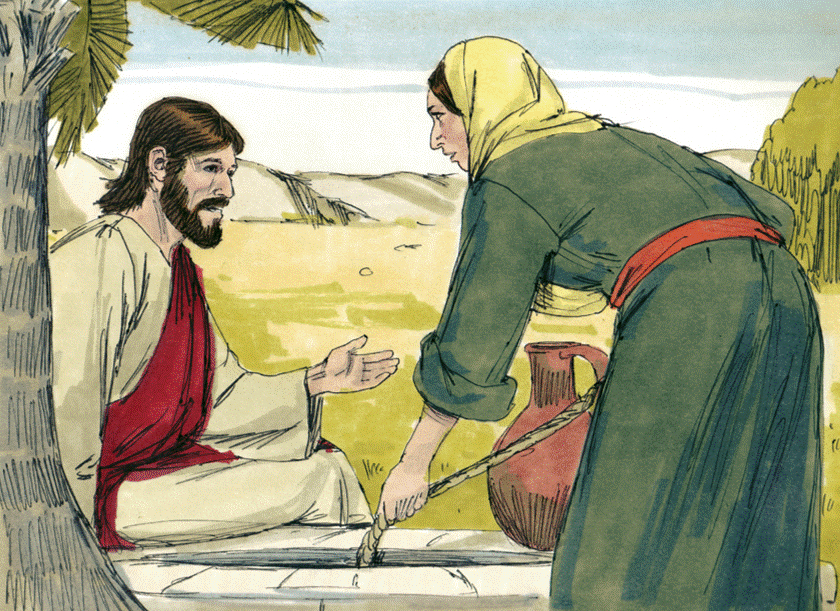 B. Jesus teaches a
        Samaritan woman
        at Jacob’s well
Bible Illustrations From Sweet Publishing https://www.unfoldingword.org/sweet-publishing
JOHN 4
What’s the Bible Story?
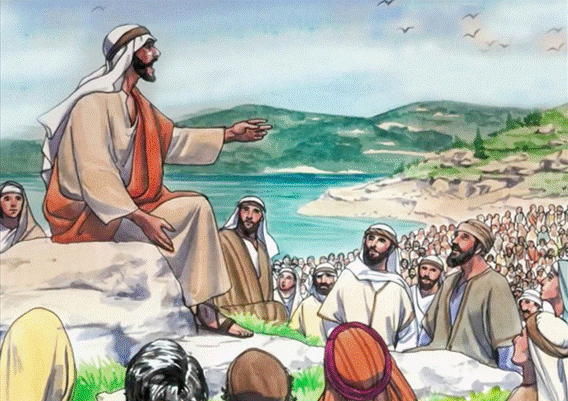 A. The Sermon on
        the Mount
B. Feeding the 5,000
C. Feeding the 4,000
Paula Nash Giltner, www.theglobalgospel.org
Tap screen for the answer
What’s the Bible Story?
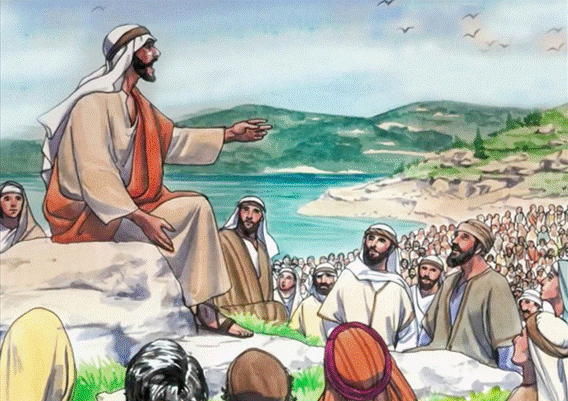 A. The Sermon on
        the Mount
Paula Nash Giltner, www.theglobalgospel.org
MATTHEW 5, 6 & 7
What’s the Bible Story?
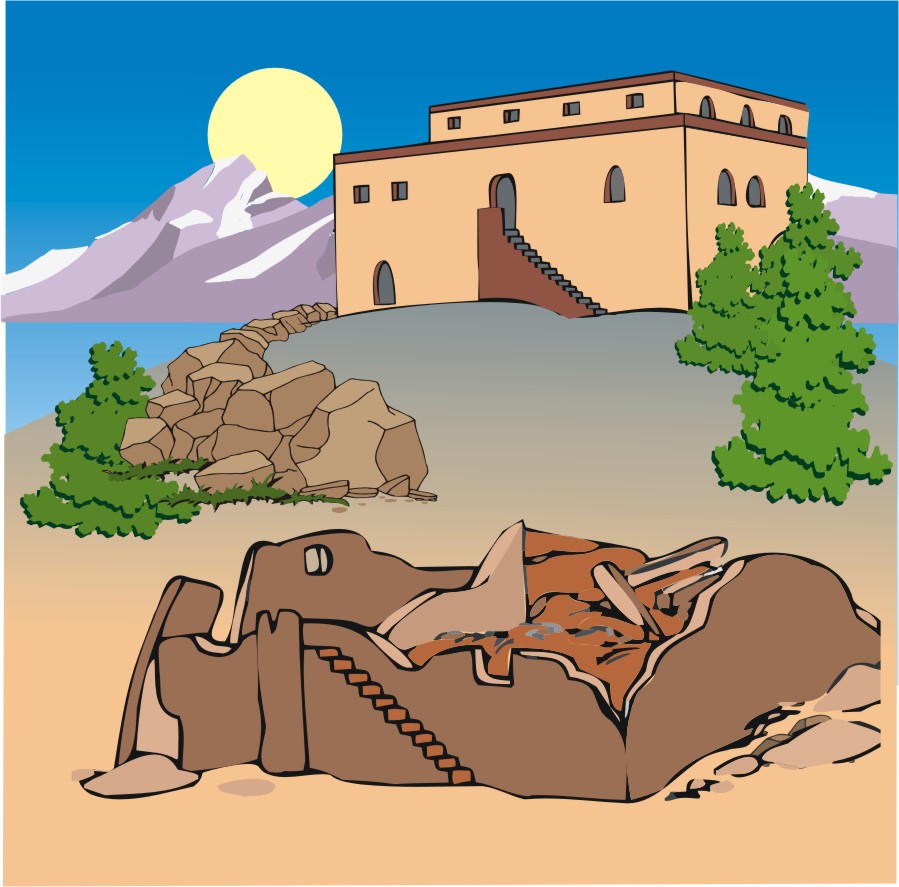 A. The old man and
        the young man
B. The rich man and
        the poor man
C. The wise man and
         the foolish man
Sunday School Sources
What’s the Bible Story?
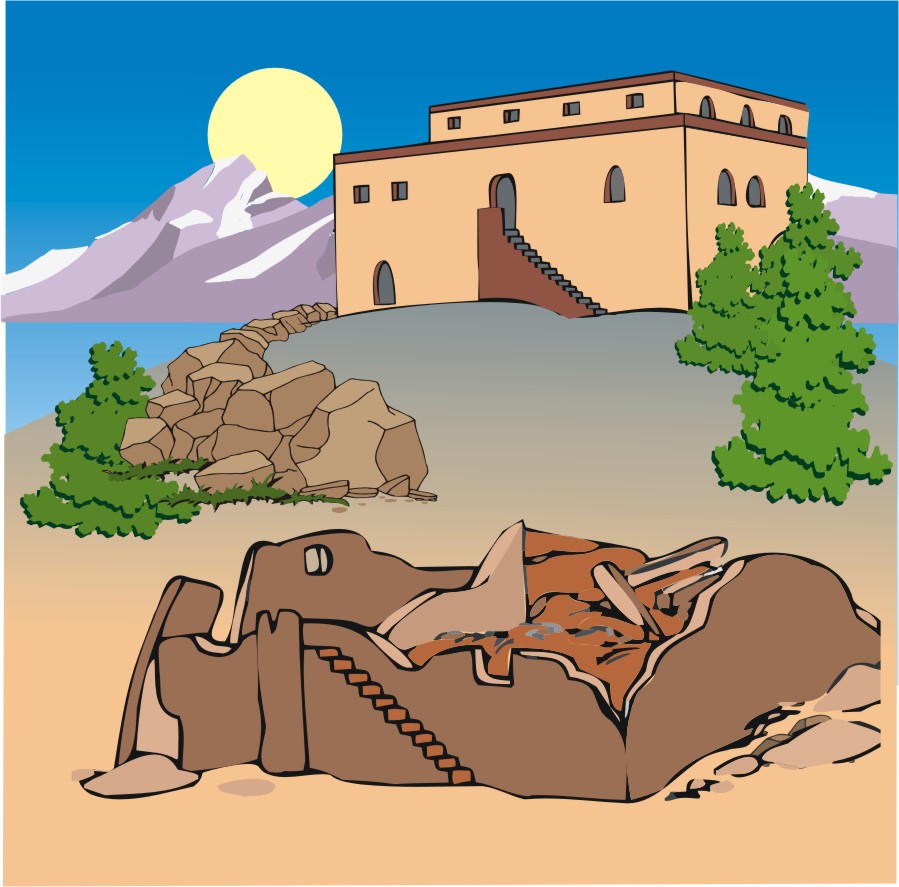 C. The wise man and
         the foolish man
Sunday School Sources
MATTHEW 7
LUKE 6
What’s the Bible Story?
A. Jesus helps an
	  injured friend
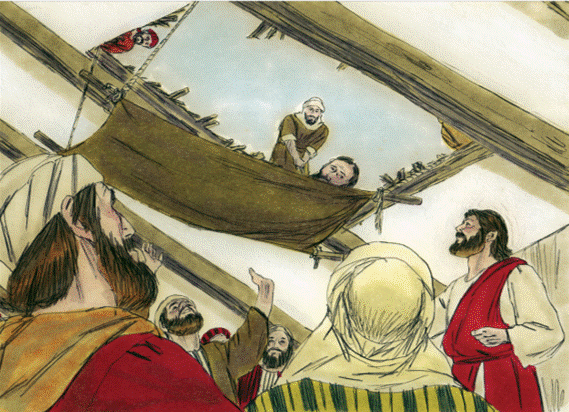 B. Jesus heals a
       leper
C. Jesus heals a
       paralyzed man
Bible Illustrations From Sweet Publishing https://www.unfoldingword.org/sweet-publishing
What’s the Bible Story?
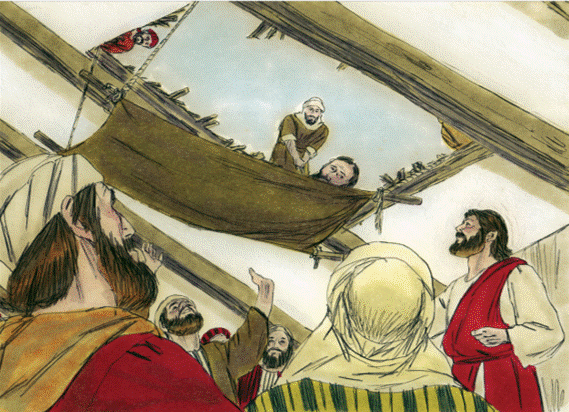 C. Jesus heals a
       paralyzed man
Bible Illustrations From Sweet Publishing https://www.unfoldingword.org/sweet-publishing
MATTHEW 9
LUKE 5
MARK 2
What’s the Bible Story?
A. Jesus raises a
         widow’s son at Nain
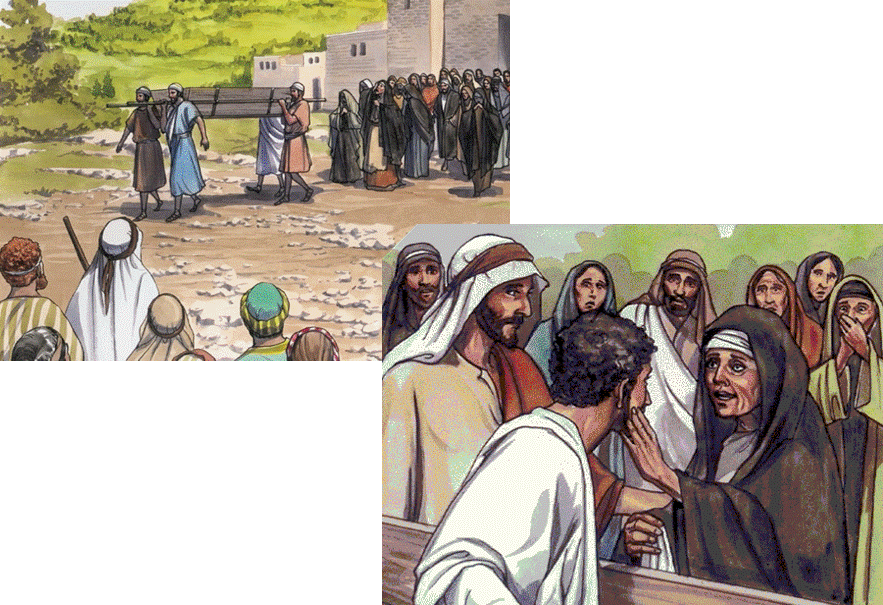 B. Jesus raises 	 	 Lazarus at Bethany
Paula Nash Giltner, www.theglobalgospel.org
C. Jesus heals a sick
        man in Galilee
What’s the Bible Story?
A. Jesus raises a
         widow’s son at Nain
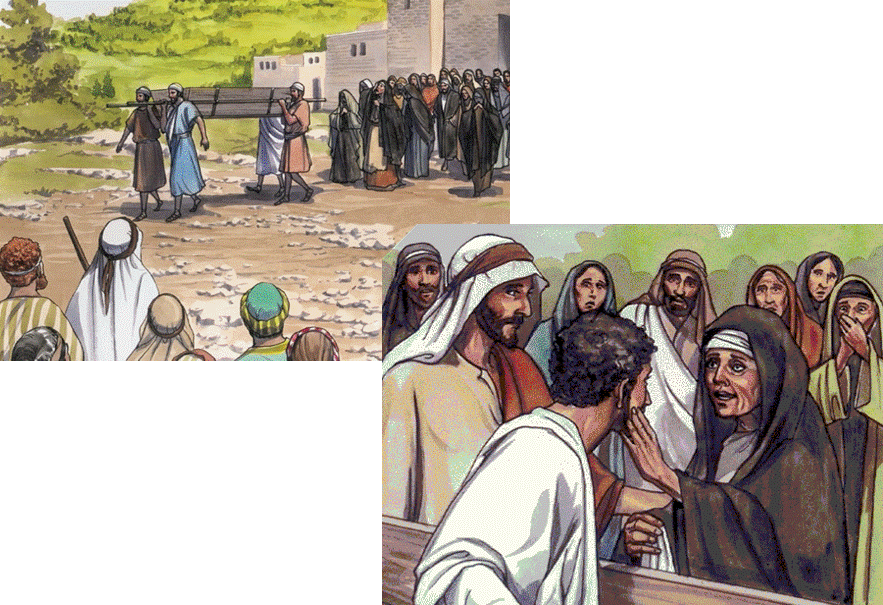 Paula Nash Giltner, www.theglobalgospel.org
LUKE 7
What’s the Bible Story?
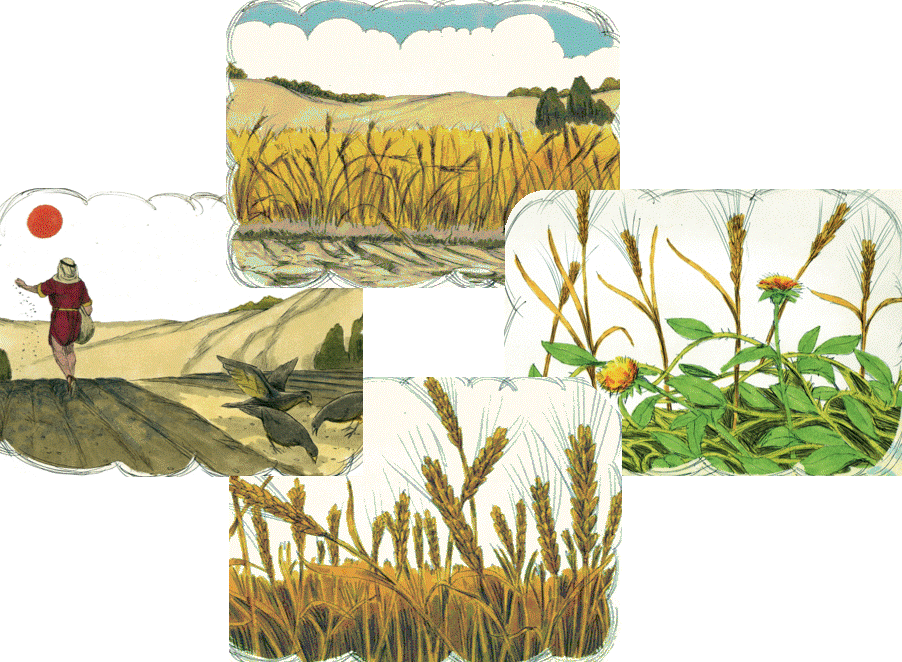 A. Parable of workers
         in the vineyard
B. Parable of the
        sower
Bible Illustrations From Sweet Publishing
C. Parable of the
 	 unforgiving servant
What’s the Bible Story?
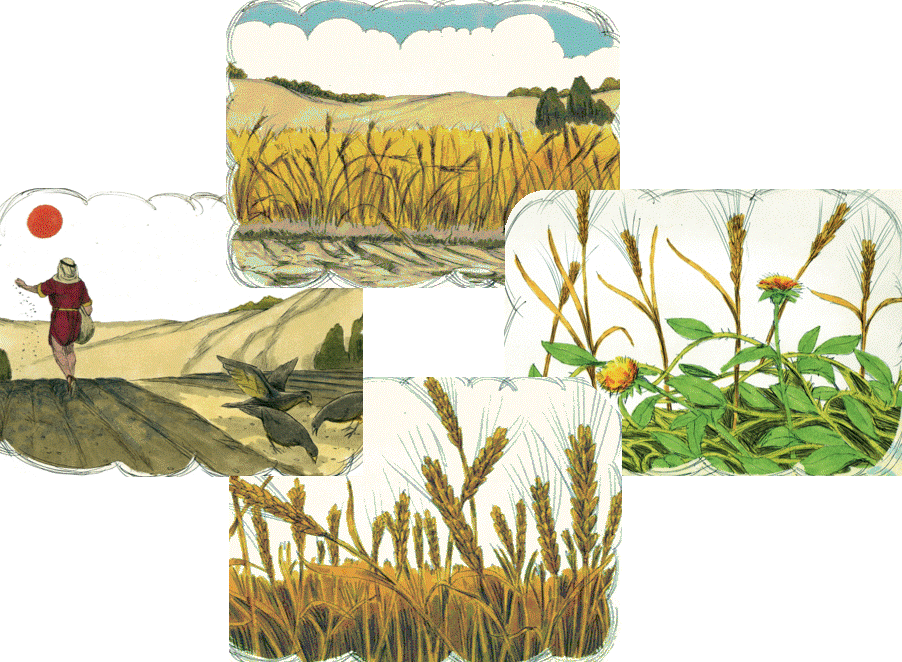 B. Parable of the
        sower
Bible Illustrations From Sweet Publishing
MATTHEW 13
LUKE 8
MARK 4
What’s the Bible Story?
A. Jesus calms a storm
         on the Sea of Galilee
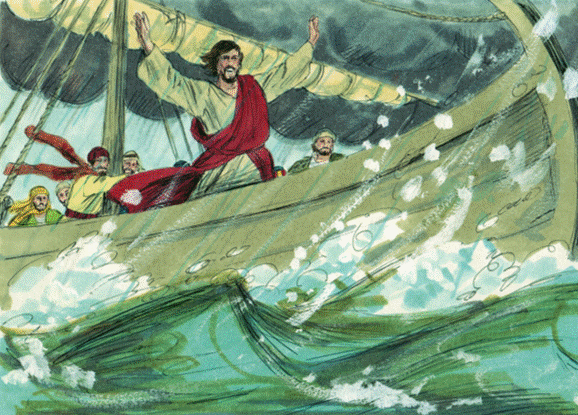 B. Jesus invites Peter
        to walk on water
C. Jesus tells the
       fishermen where
       to find fish
Bible Illustrations From Sweet Publishing https://www.unfoldingword.org/sweet-publishing
What’s the Bible Story?
A. Jesus calms a storm
         on the Sea of Galilee
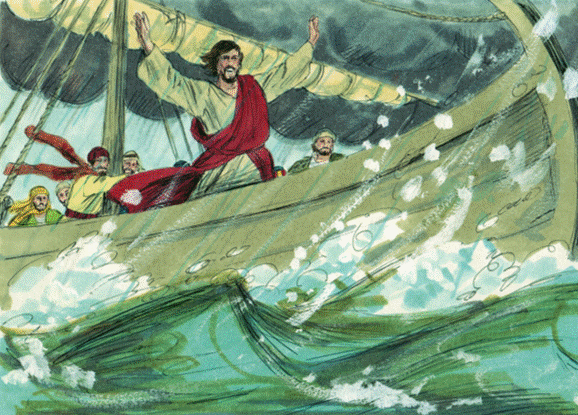 Bible Illustrations From Sweet Publishing https://www.unfoldingword.org/sweet-publishing
MATTHEW 8
LUKE 8
MARK 4
What’s the Bible Story?
A. Jesus cures a
        sick girl’s fever
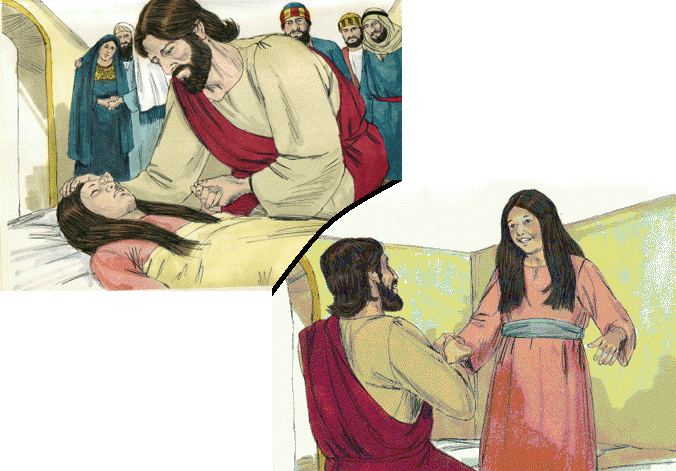 B. Jesus comforts
       the dying
Bible Illustrations From Sweet Publishing
C. Jesus raises
       Jairus’ daughter
What’s the Bible Story?
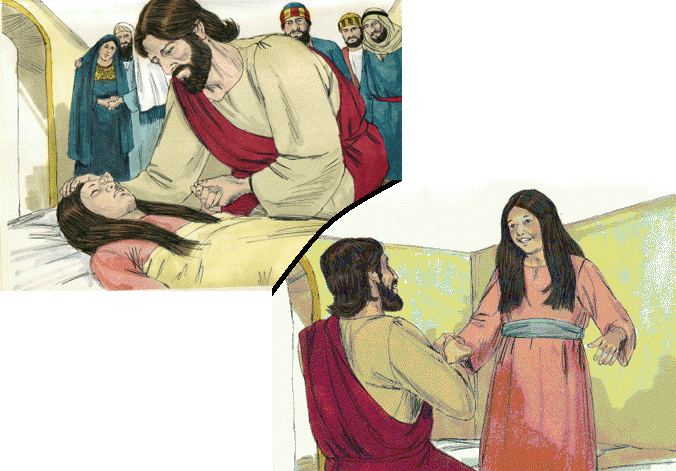 Bible Illustrations From Sweet Publishing
C. Jesus raises
       Jairus’ daughter
MATTHEW 9
LUKE 8
MARK 5
What’s the Bible Story?
A. Taking a collection
          for the poor
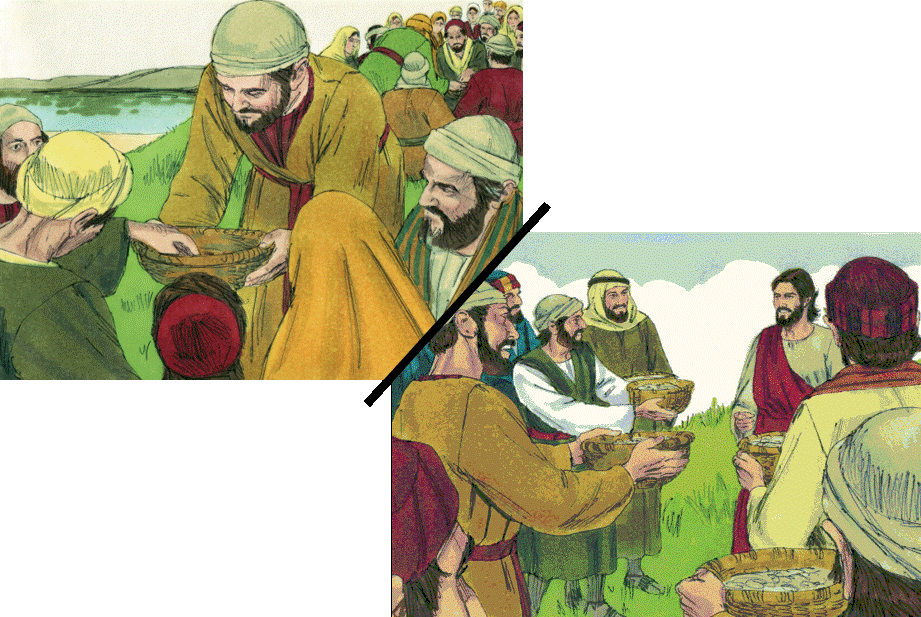 B. Giving alms to the
         poor
Bible Illustrations From Sweet Publishing
C. Feeding the 5,000
        with five loaves
        and two fish
What’s the Bible Story?
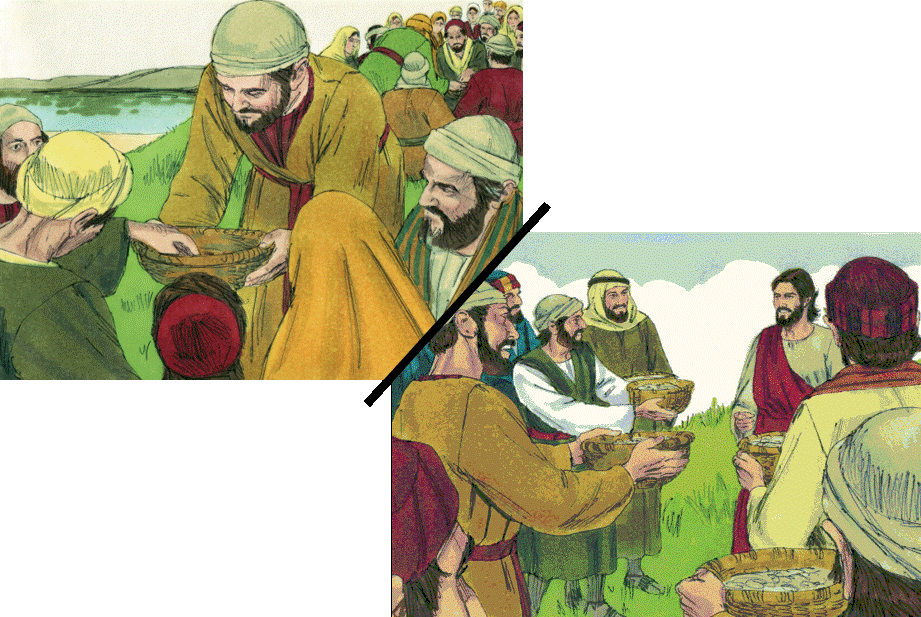 Bible Illustrations From Sweet Publishing
C. Feeding the 5,000
        with five loaves
        and two fish
MATTHEW 14
LUKE 9
JOHN 6
MARK 6
What’s the Bible Story?
A. The transfiguration
         of Jesus
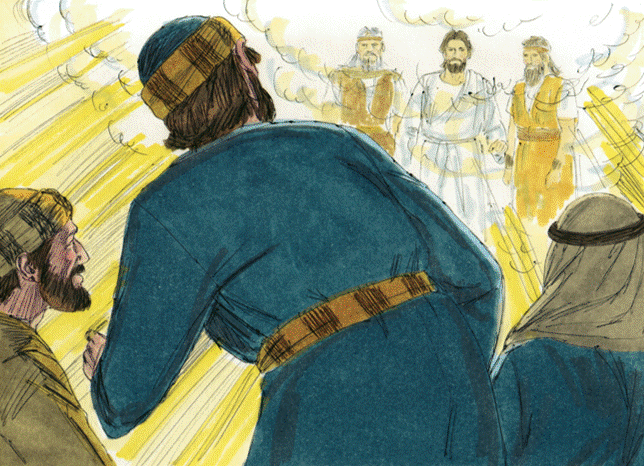 B. The ascension of
        Jesus to heaven
C. The return of
       Jesus from heaven
Bible Illustrations From Sweet Publishing https://www.unfoldingword.org/sweet-publishing
What’s the Bible Story?
A. The transfiguration
         of Jesus
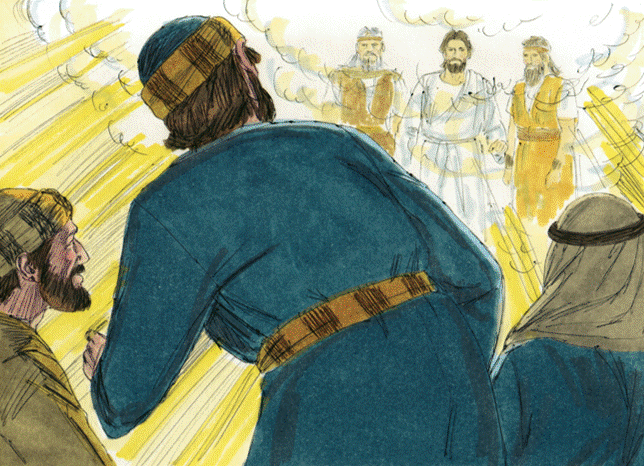 Bible Illustrations From Sweet Publishing https://www.unfoldingword.org/sweet-publishing
MATTHEW 17
LUKE 9
MARK 9
What’s the Bible Story?
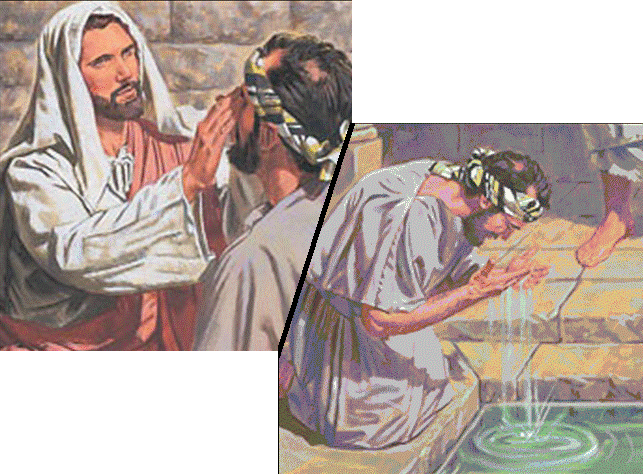 A. Jesus heals blind
         Bartimaeus at Jericho
B. Jesus heals a
       man born blind
C. Jesus heals a
       leper at Capernaum
https://polination.files.wordpress.com/
What’s the Bible Story?
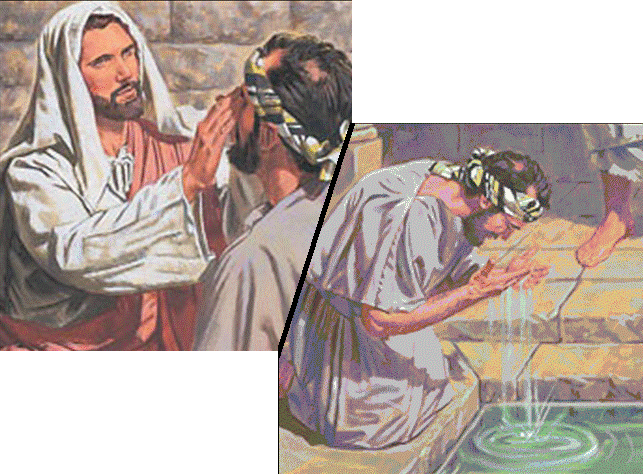 B. Jesus heals a
       man born blind
https://polination.files.wordpress.com/
JOHN 9
What’s the Bible Story?
A. Parable of the
        good Samaritan
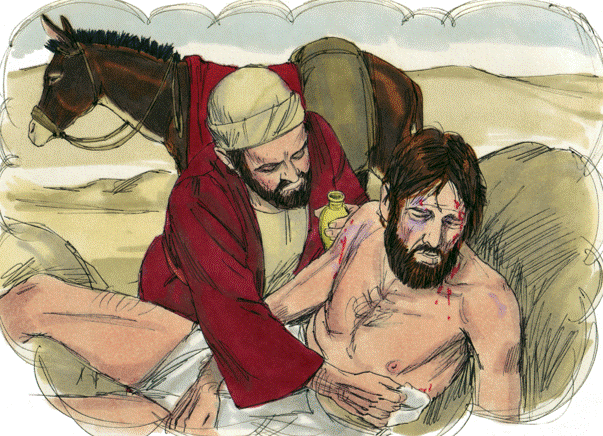 B. Parable of the
       prodigal son
C. Parable of the
       rich fool
Bible Illustrations From Sweet Publishing https://www.unfoldingword.org/sweet-publishing
Tap screen for the answer
What’s the Bible Story?
A. Parable of the
        good Samaritan
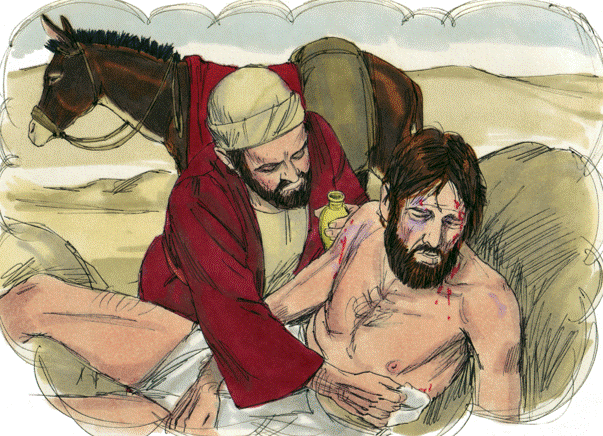 Bible Illustrations From Sweet Publishing https://www.unfoldingword.org/sweet-publishing
LUKE 10
What’s the Bible Story?
A. Parable of the
        good Samaritan
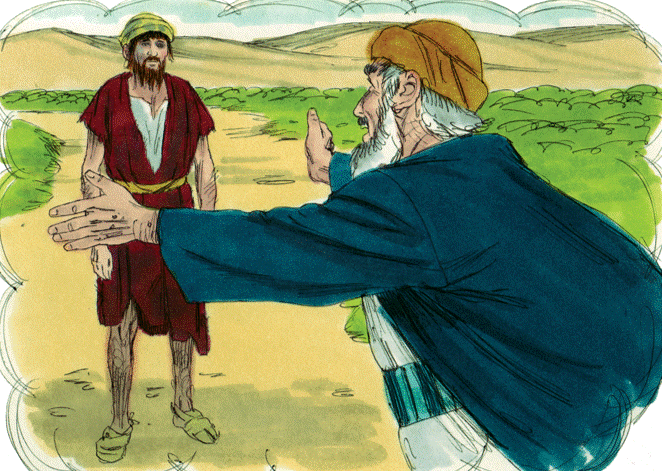 B. Parable of the
       prodigal son
C. Parable of the
       mote and the beam
         (the speck and the log)
Bible Illustrations From Sweet Publishing https://www.unfoldingword.org/sweet-publishing
What’s the Bible Story?
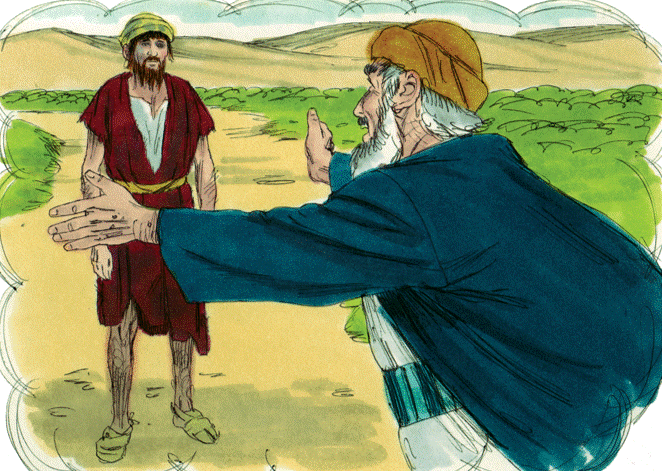 B. Parable of the
       prodigal son
Bible Illustrations From Sweet Publishing https://www.unfoldingword.org/sweet-publishing
LUKE 15
What’s the Bible Story?
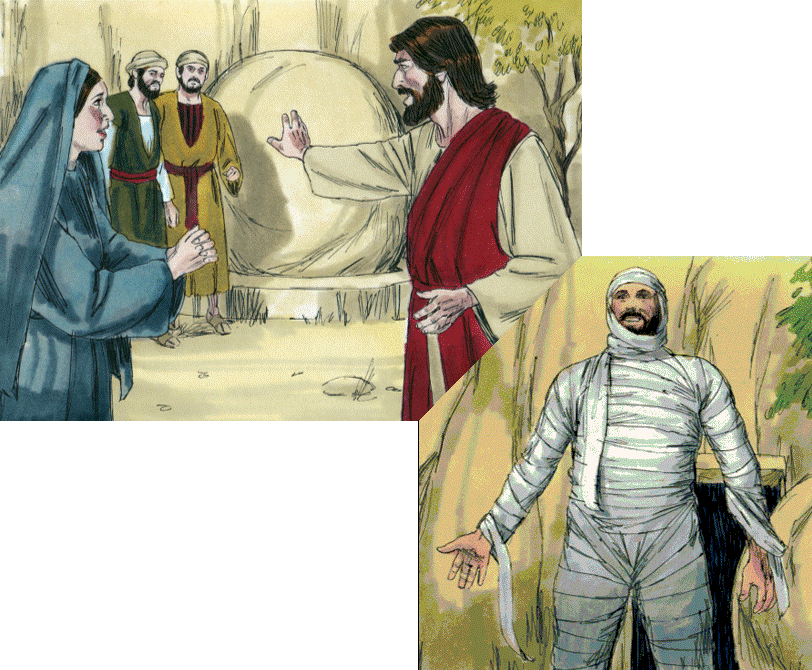 A. Jesus foretells his 
         death and resurrection
B. Jesus raises a
       widow’s son at Nain
Bible Illustrations From Sweet Publishing
C. Jesus raises Lazarus
        from the dead
What’s the Bible Story?
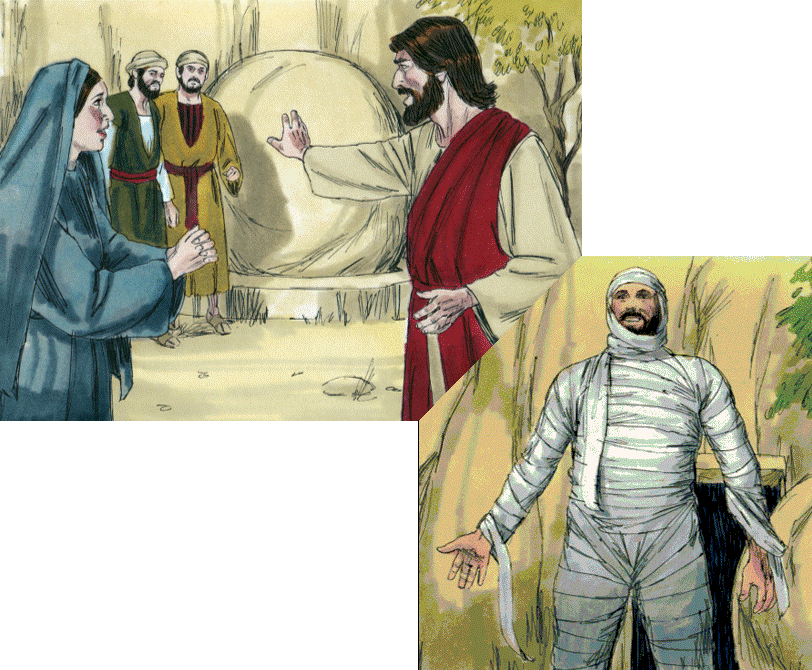 Bible Illustrations From Sweet Publishing
C. Jesus raises Lazarus
        from the dead
JOHN 11
What’s the Bible Story?
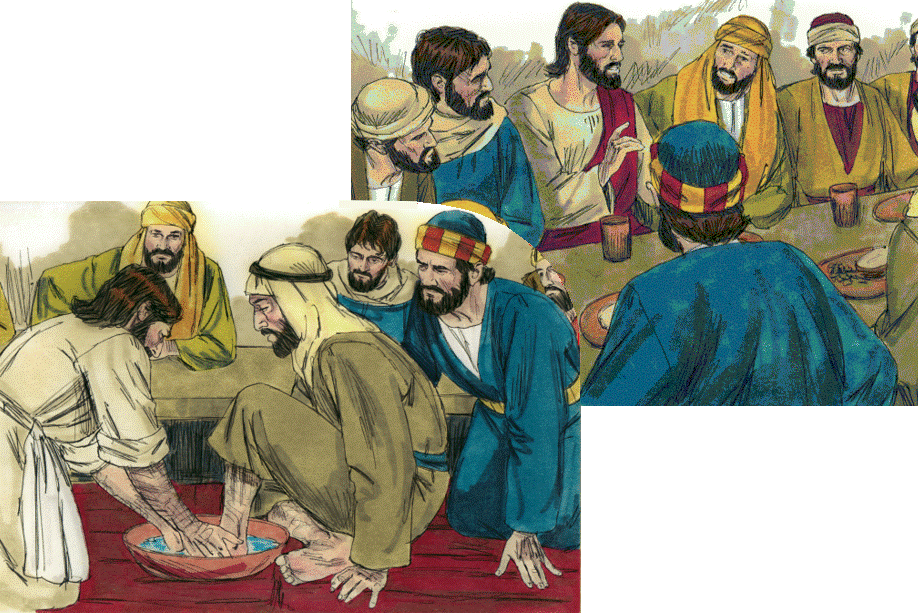 A. “The Last Supper”
B. Jesus washes his
        disciples’ feet
Bible Illustrations From Sweet Publishing
C. Both A and B
What’s the Bible Story?
A
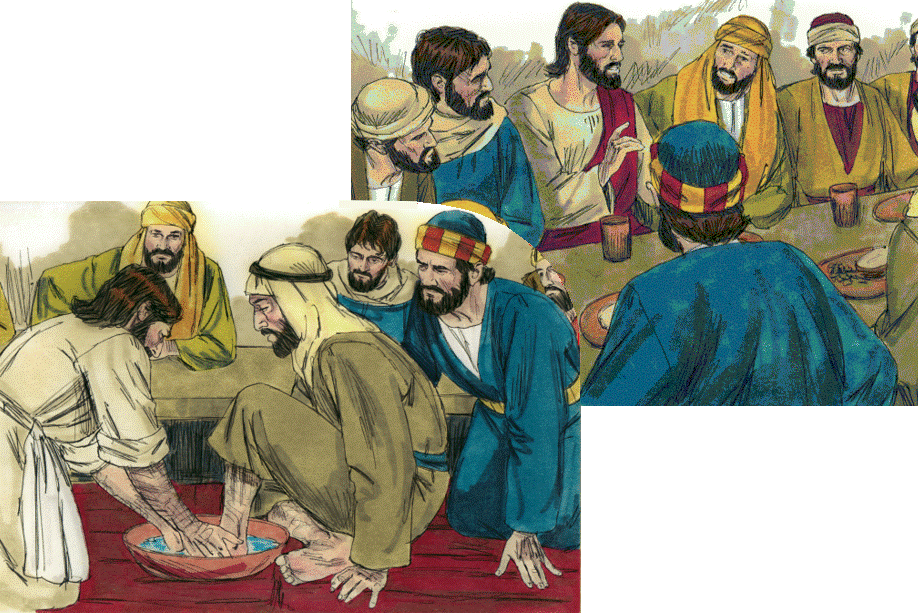 B
Bible Illustrations From Sweet Publishing
C. Both A and B
MATTHEW 26
LUKE 22
JOHN 13
MARK 14
What’s the Bible Story?
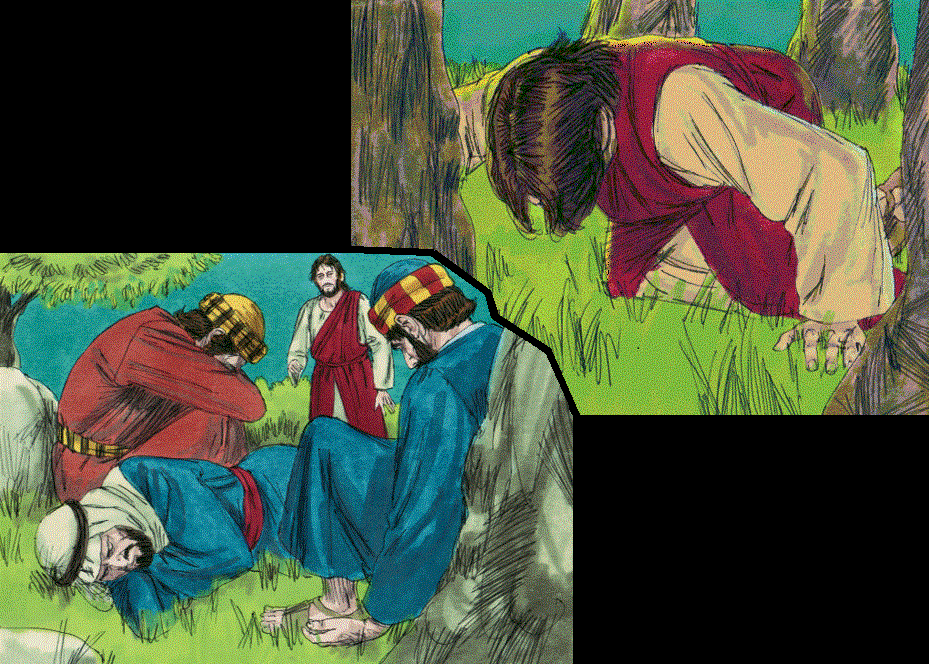 A. Jesus chooses
        12 apostles
B. Jesus prays in
       Gethsemane
Bible Illustrations From Sweet Publishing
C. Jesus teaches
      “The Lord’s Prayer”
What’s the Bible Story?
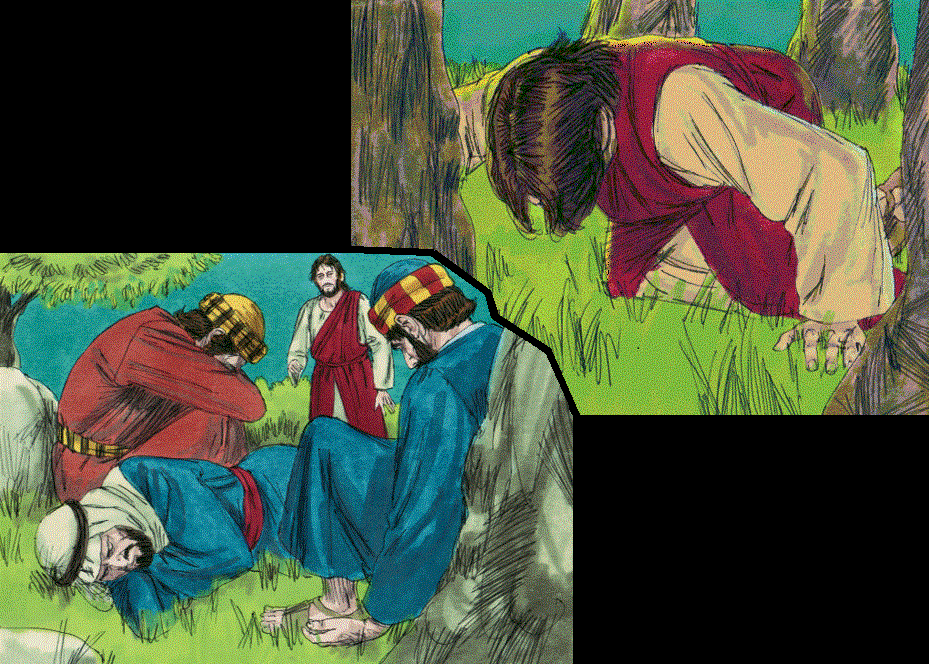 B. Jesus prays in
       Gethsemane
Bible Illustrations From Sweet Publishing
Bible Illustrations From Sweet Publishing
MATTHEW 26
LUKE 22
Cp. JOHN 18
MARK 14
What’s the Bible Story?
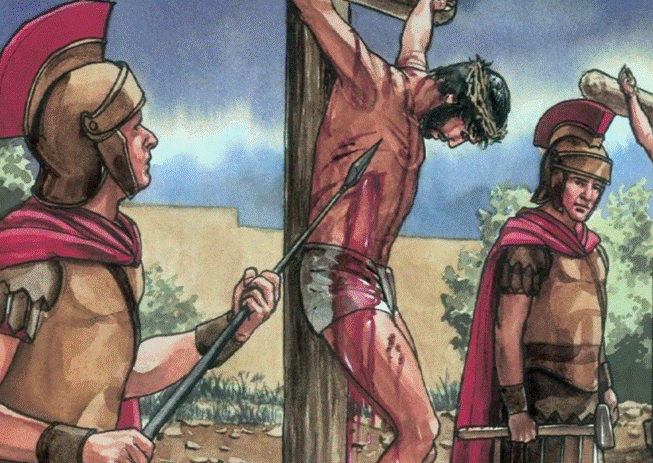 A. “Take up your cross
         and follow me”
B. The serpent lifted
        up in the wilderness
C. The crucifixion
       of Jesus
Paula Nash Giltner, www.theglobalgospel.org
What’s the Bible Story?
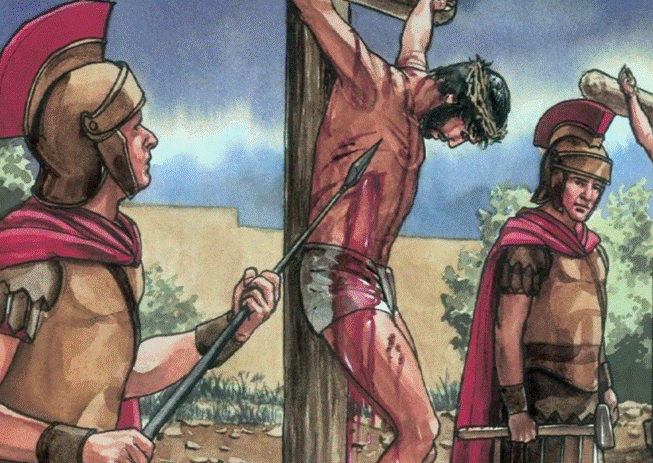 C. The crucifixion
       of Jesus
Paula Nash Giltner, www.theglobalgospel.org
MATTHEW 27
LUKE 23
JOHN 19
MARK 15
What’s the Bible Story?
A. The resurrection
         of Jesus
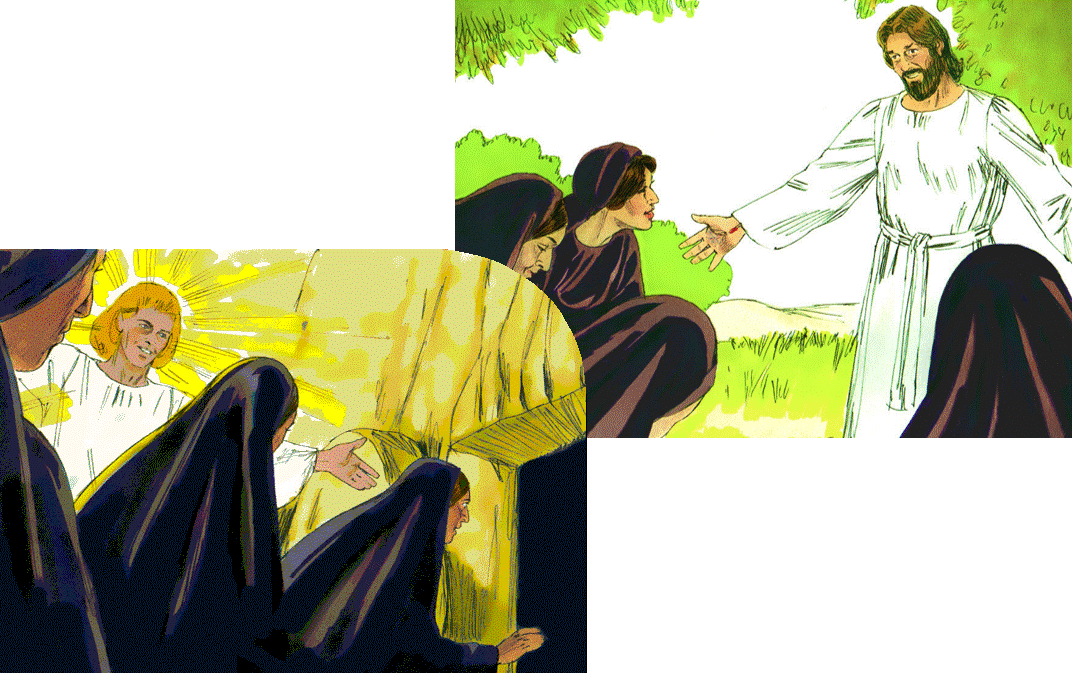 B. The transfiguration
         of Jesus
Bible Illustrations From Sweet Publishing
C. The ascension
       of Jesus
What’s the Bible Story?
A. The resurrection
         of Jesus
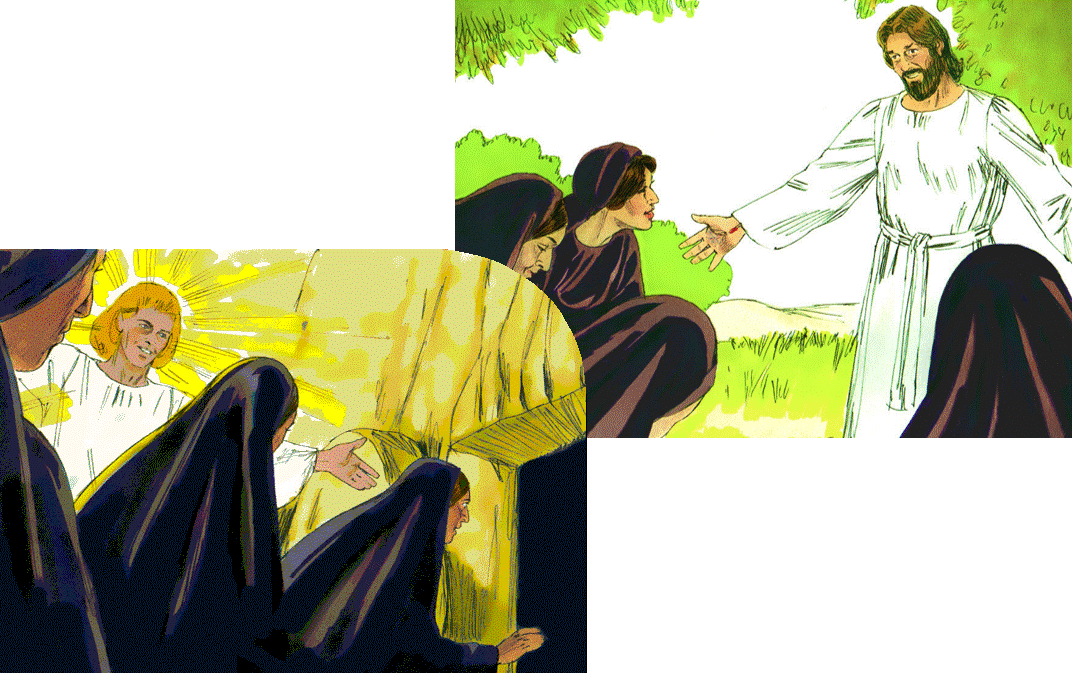 Bible Illustrations From Sweet Publishing
MATTHEW 28
LUKE 24
JOHN 20
MARK 16
What’s the Bible Story?
A. The transfiguration
          of Jesus
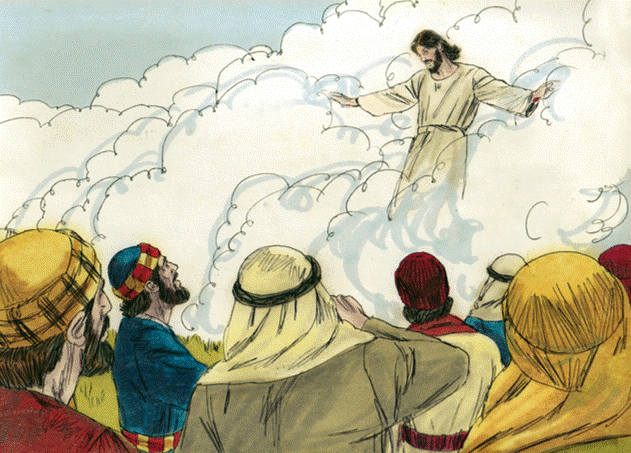 B. The ascension of
        Jesus to heaven
C. The return of
       Jesus from heaven
Bible Illustrations From Sweet Publishing https://www.unfoldingword.org/sweet-publishing
What’s the Bible Story?
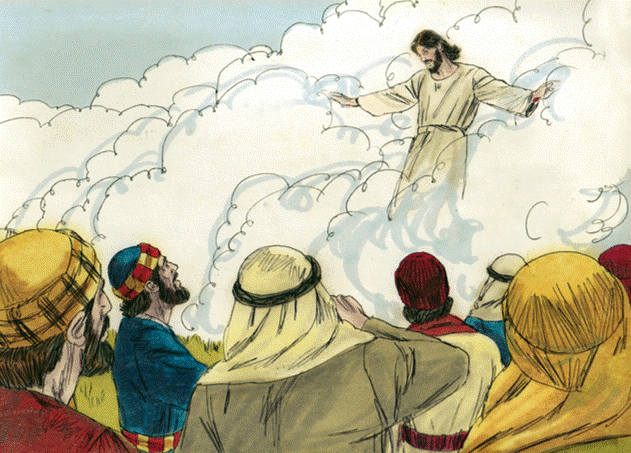 B. The ascension of
        Jesus to heaven
Bible Illustrations From Sweet Publishing https://www.unfoldingword.org/sweet-publishing
LUKE 24 & ACTS 1